Complex Coronary Cases Supported by:
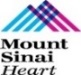 Abbott Vascular Inc.
 Boston Scientific Corp.
 Terumo Vascular Corp.
 Cardiovascular Systems Inc.
 Abiomed Inc.
 Chiesi Inc.
 Best Medical Inc.
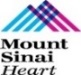 Disclosures
Samin K. Sharma, MD, MSCAI, FACC
    Speaker’s Bureau – BSC, Abbott, CSI

Annapoorna S. Kini, MD, MRCP, FACC
	Nothing to disclose

Sameer Mehta, MD, FACC (Moderator)
	Nothing to disclose
Jasvinder Singh, MD, FACC (Guest Faculty)
CCC Live Case # 142
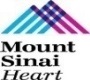 Present Clinical Presentation
Presented with new onset CCS class IV angina and NSTEMI (pTnI 2.1U) on 2/26/21
Patient Demographics
43 yrs, M with ESRD on HD
CAD Risk Factors
Controlled Hyperlipidemia
Controlled IRDM
H/o CVA without deficit
+Lupus anticoagulant
Clinical Variables
No known CAD or cardiac issues before present symptoms.
Very active otherwise. Current SAQ 78
Medications
Aspirin, Metoprolol XL, ISMN, Atorvastatin, Losartan, Nifedipine, Insulin, Warfarin
Cath: Cath done on 2/26/2021 revealed severely calcified 2 V CAD: 90% mid LAD, multiple calcified 80-99% lesions in extremely tortuous RCA, LVEF 55% and Syntax score 27. Pt underwent atherotomy+DES (Xience Sierra) of LAD and did well. Aspirin changed to Clopidogrel
Plan: Now planned for staged PCI of severely calcified and tortuous RCA using rotational atherectomy with guide extension catheter and final OCT imaging for stent optimization.
AUC 2017: One-Vessel Disease
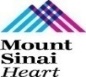 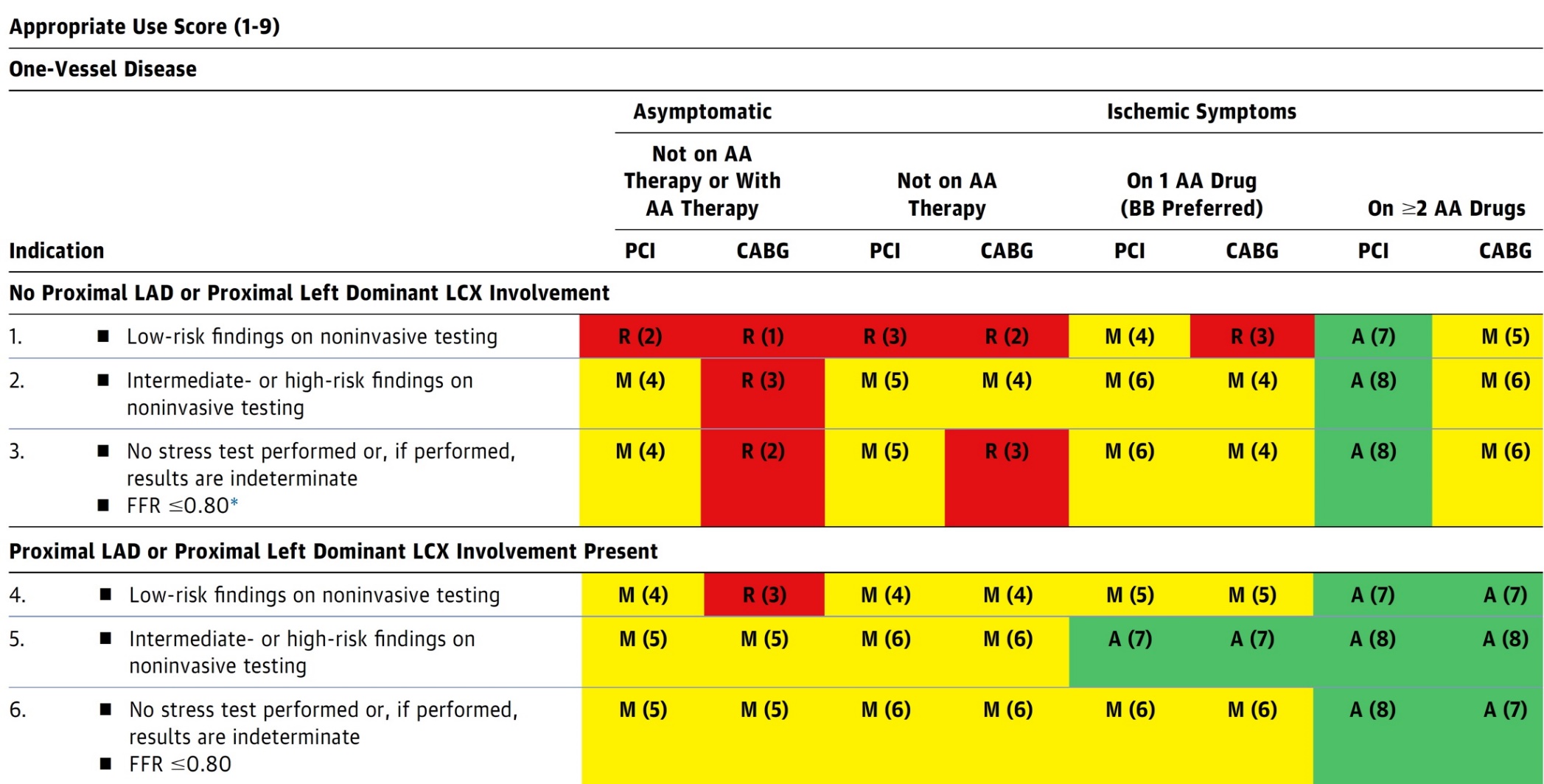 Patel et al., J Am Coll Cardiol 2017;69:2212
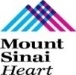 Latest Issues in Coronary Intervention
Recent data on role of Colchicine in CAD

Focused review of the month
 Impact of Hemoglobin A1c on CV outcomes post PCI
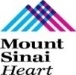 Latest Issues in Coronary Intervention
Recent data on role of Colchicine in CAD

Focused review of the month
 Impact of Hemoglobin A1c on CV outcomes post PCI
Targeting Inflammatory Pathways for the Treatment of Cardiovascular Disease
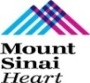 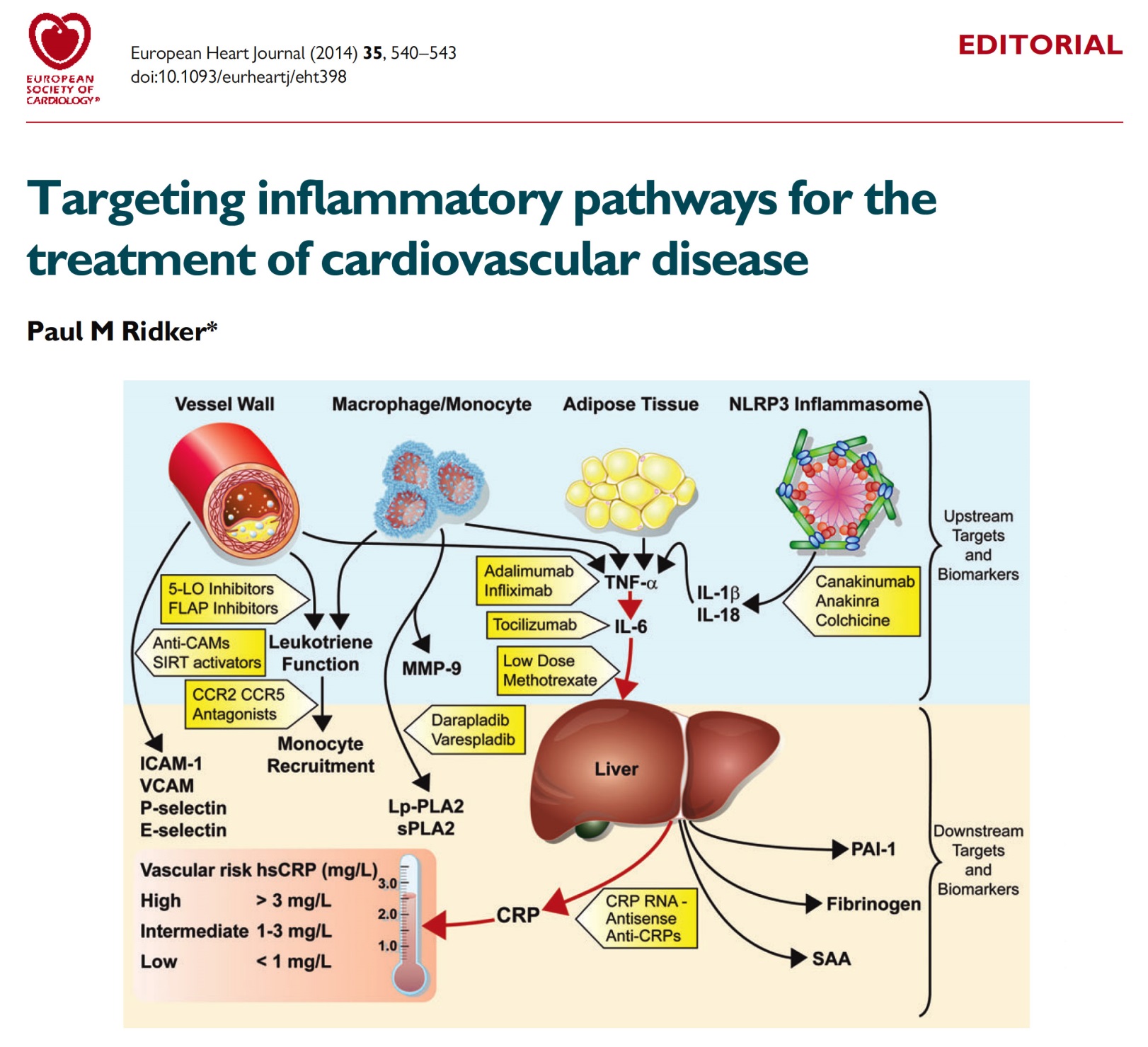 Ridker PM, Eur Heart J 2014;35:540
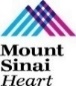 Therapeutic Mechanism of Action of Colchicine
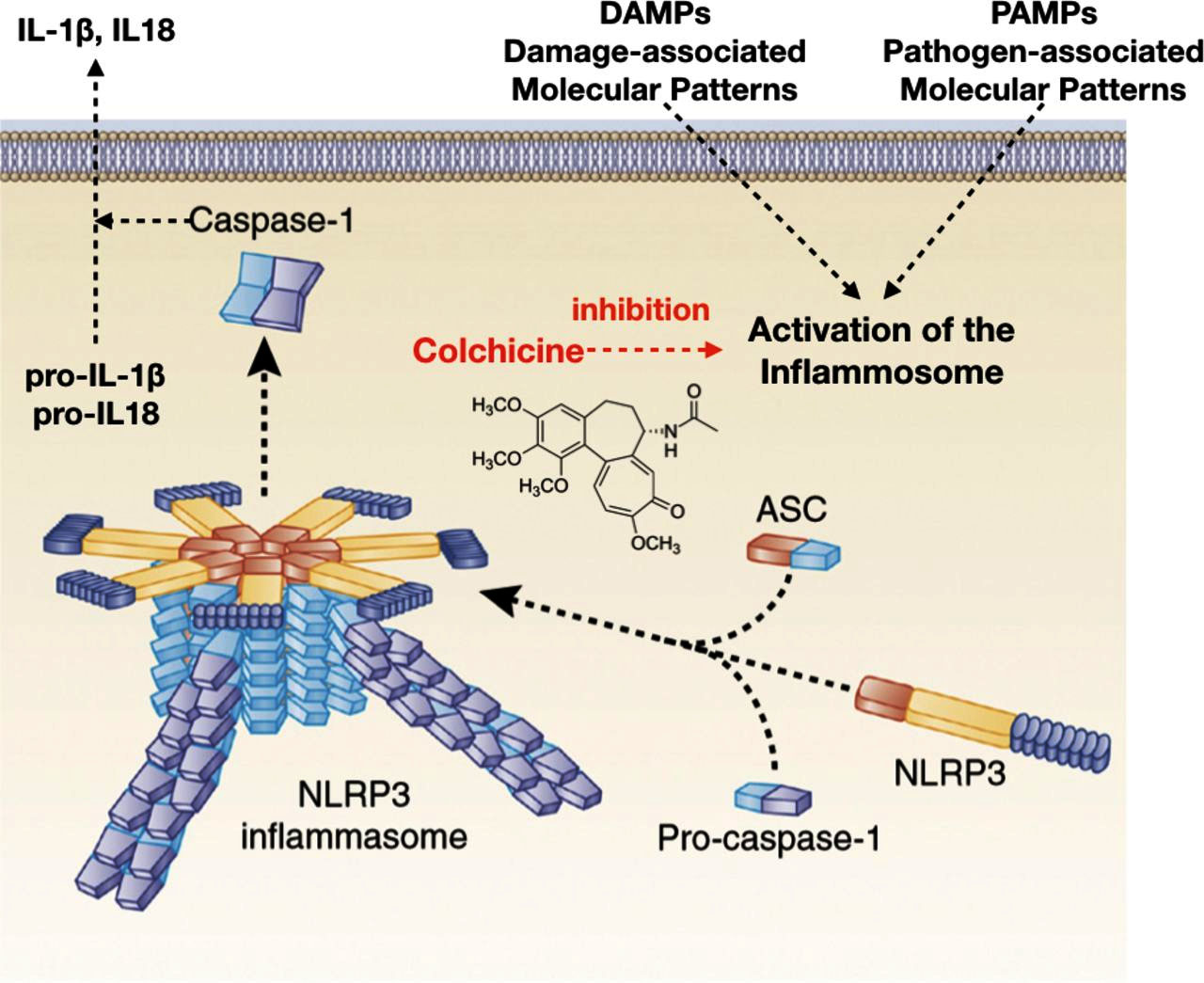 Imazio et al., Heart 2020;106:1555
[Speaker Notes: Updated 4.4.2017]
Multiple Sites of Action of Colchicine Relevant to Atherosclerosis
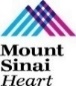 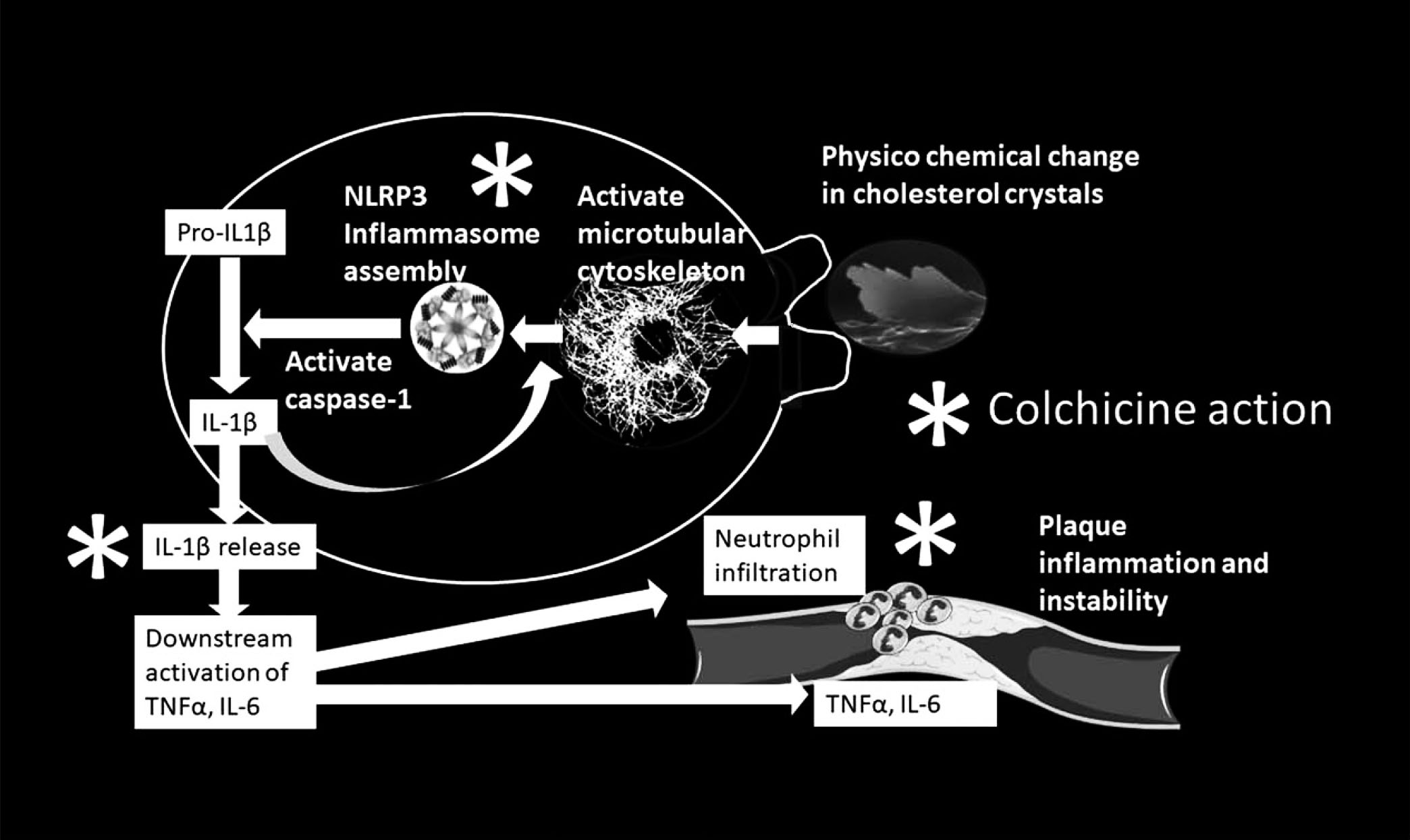 Thompson and Nidorf, Cur Opin Lipidol 2018;29:467
[Speaker Notes: Updated 4.4.2017]
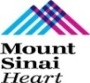 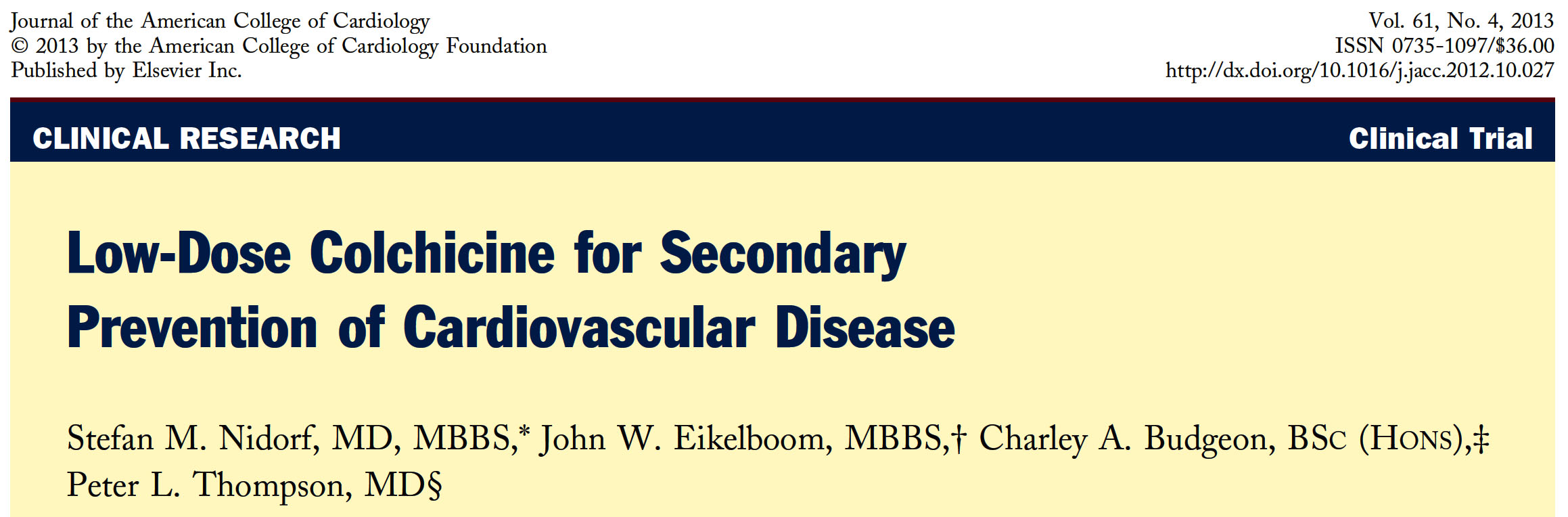 LoDoCo Trial: CONSORT Flow Diagram
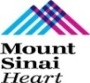 Assessed for eligibility (n=901)
Enrollment
Excluded (n=369)
   Not meeting inclusion criteria (n=237)
   Declined to participate (n=72)
Randomized (n=532)
Allocation
Allocated to
Control group (n=250)
Allocated to colchicine 0.5 mg/d (n=282)
Received colchicine script (n=282)
Early cessation due to side effects (n=32)
Follow-Up
Lost to follow-up (n=0)
Did not start colchicine (n=7)
Ceased colchicine late (n=30)
Lost to
Follow-up (n=0)
Included in
Primary Analysis (n=282)
Included in
Primary Analysis (n=250)
Nodorf et al., J Am Coll Cardiol 2013;61:404)
LoDoCo Trial: Freedom from the Primary Outcome
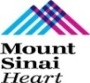 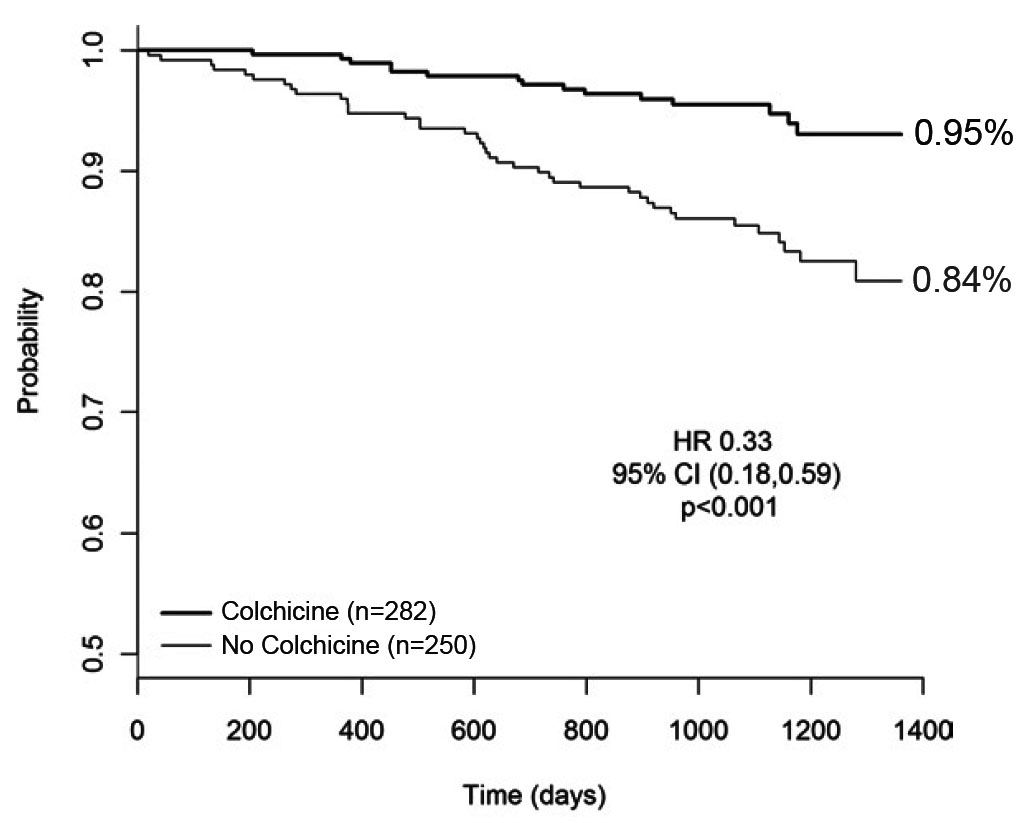 Nodorf et al., J Am Coll Cardiol 2013;61:404)
LoDoCo Trial: Primary Outcome and Its Components
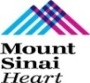 *Nonfatal
Nodorf et al., J Am Coll Cardiol 2013;61:404)
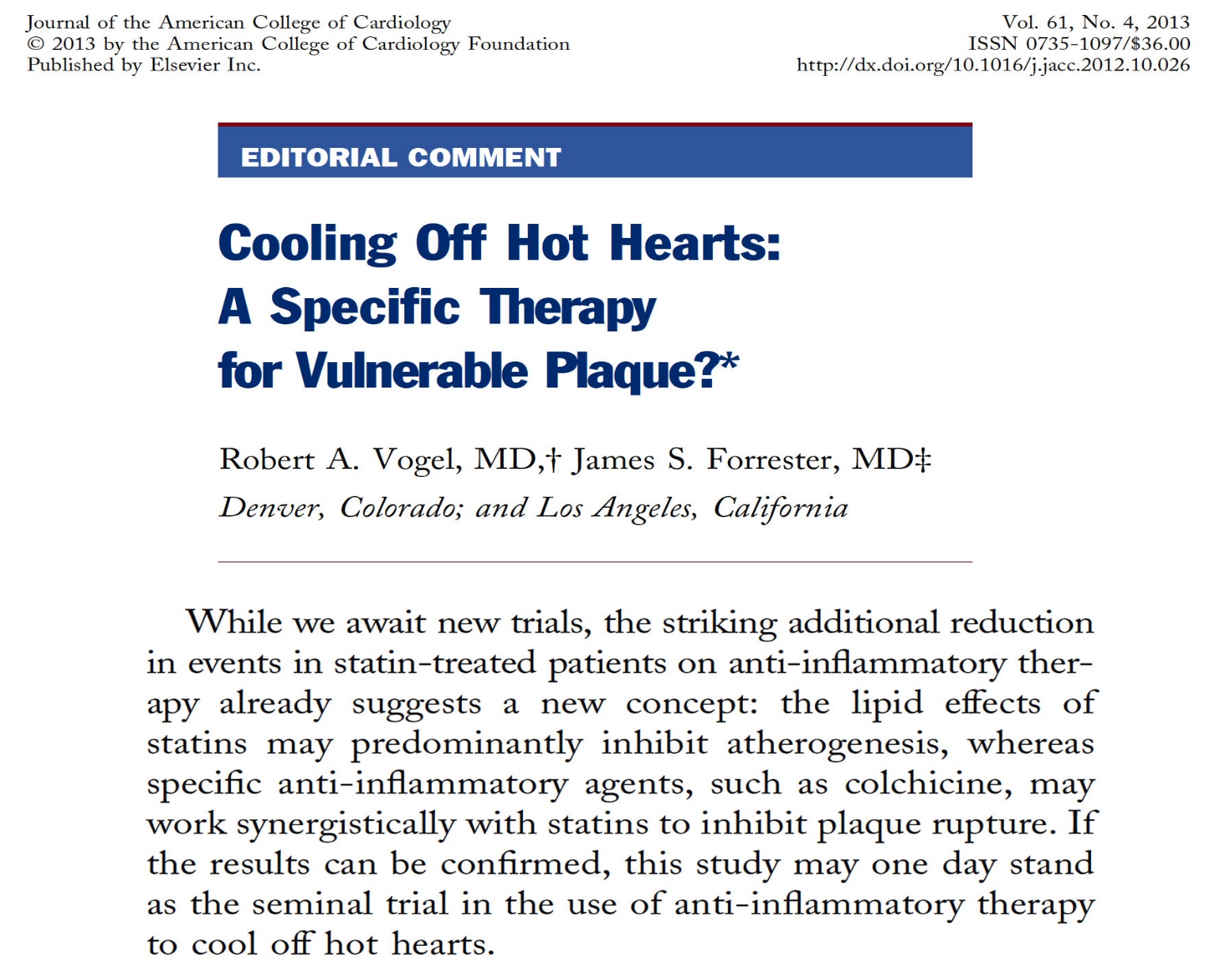 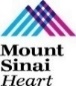 [Speaker Notes: Updated 4.4.2017]
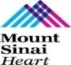 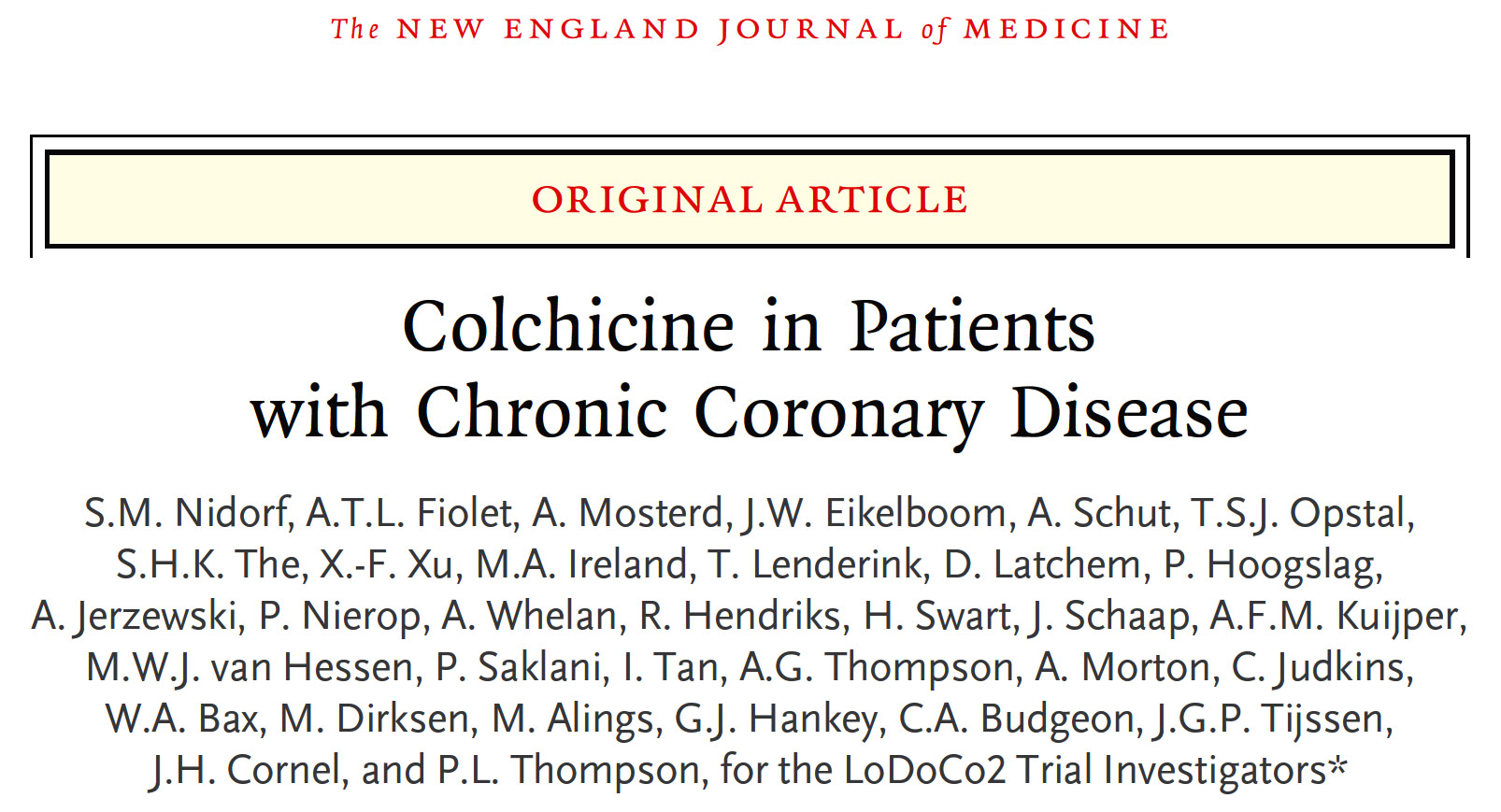 LoDoCo2 Trial: Enrollment, Randomization and Follow-Up
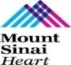 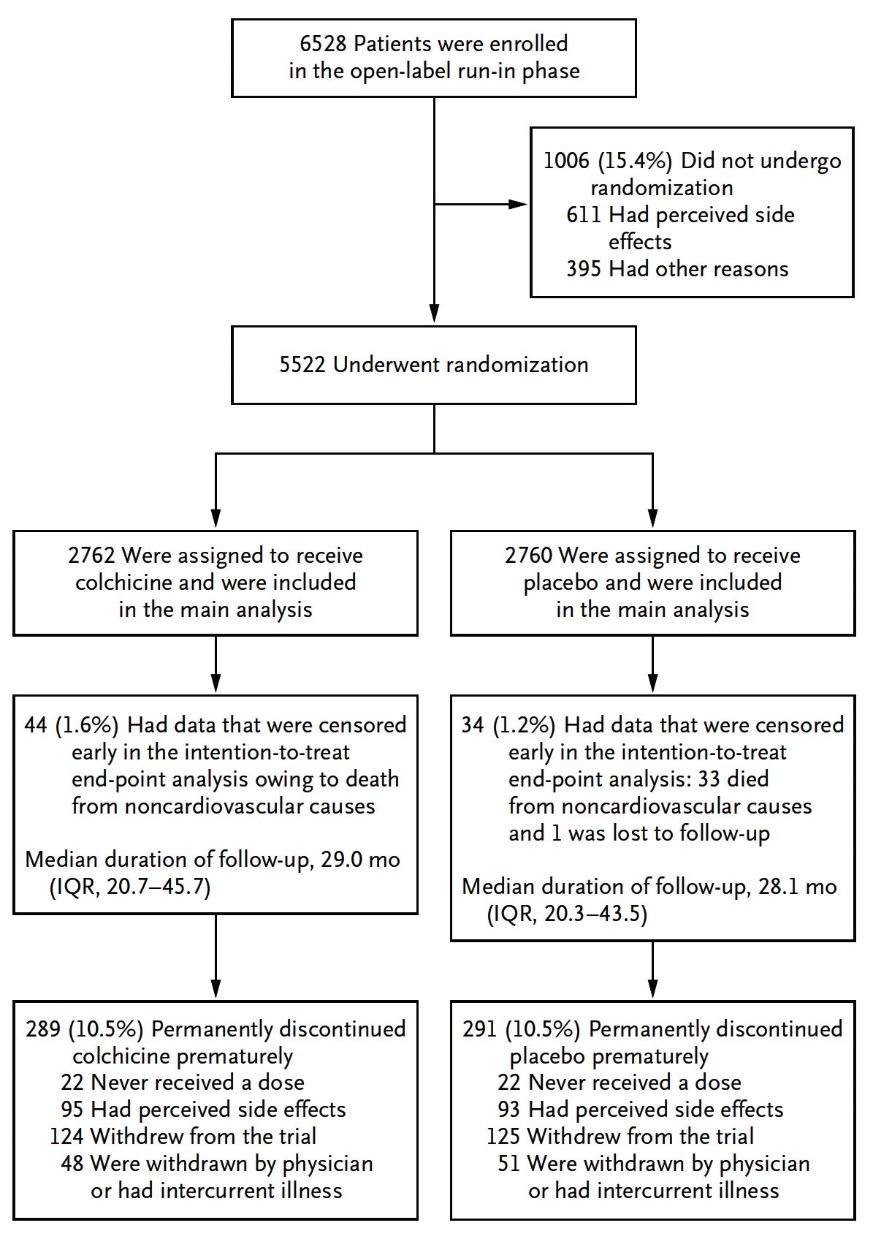 Nidorf et al., N Engl J Med 2020;383:1838
LoDoCo2 Trial: Key Points and Their Components
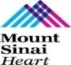 p<0.001
p=0.01
p=0.007
p=0.01
%
p=0.20
(Death, MI, Stroke, ID-coronary disease)
(Death, MI,  or Stroke)
Nidorf et al., N Engl J Med 2020;383:1838
LoDoCo2 Trial: Adverse Events in the ITT Population
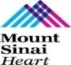 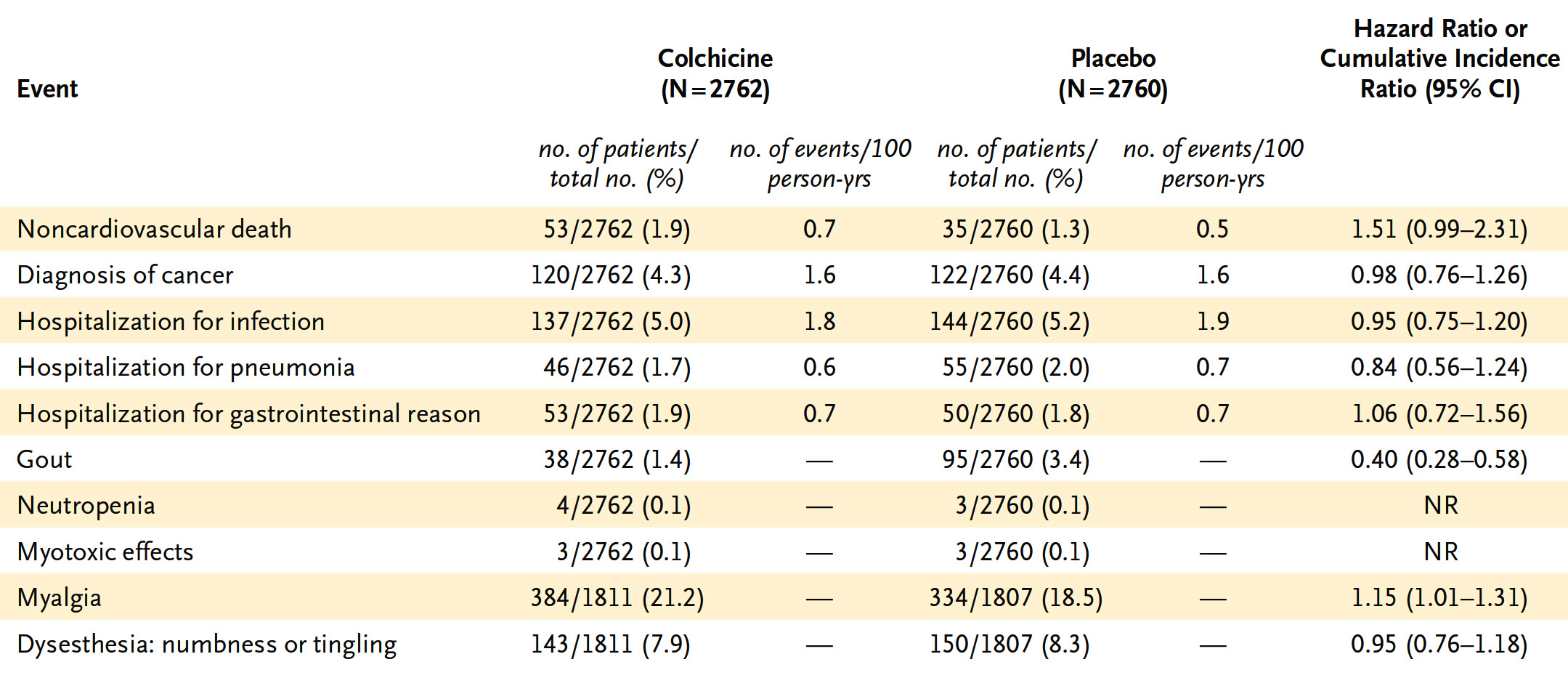 Nidorf et al., N Engl J Med 2020;383:1838
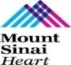 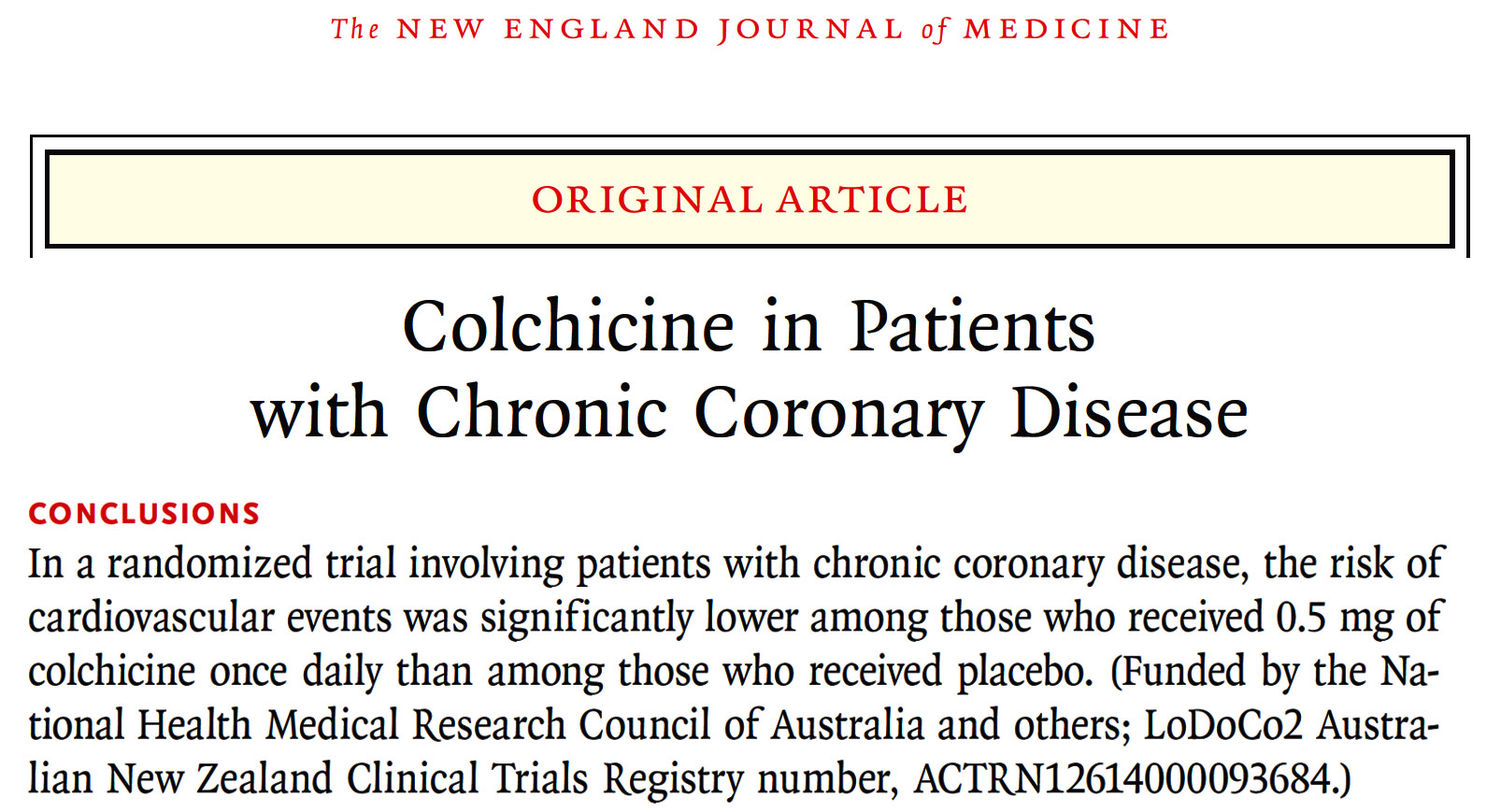 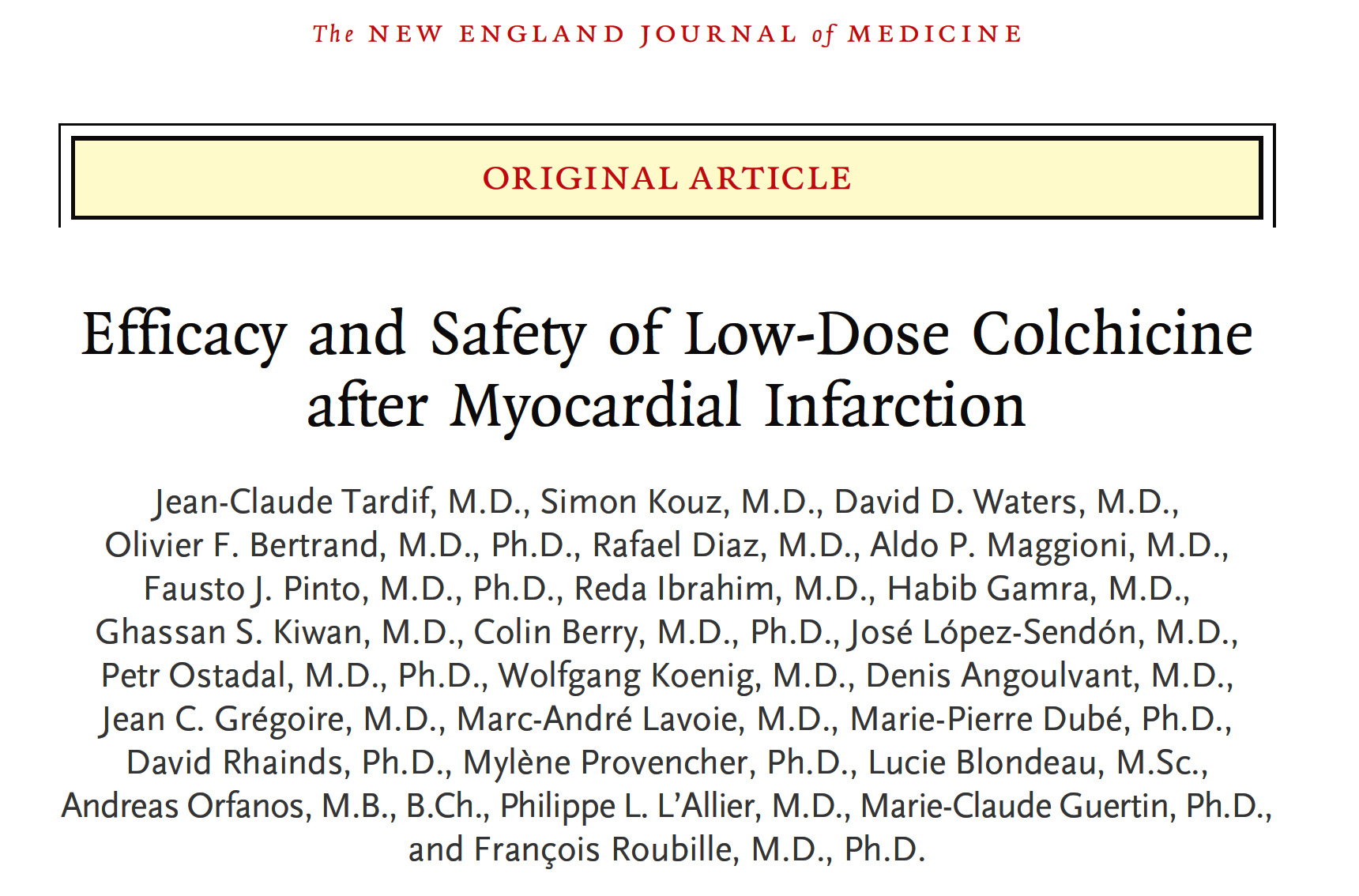 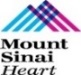 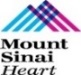 COLCOT Trial: Randomization and Follow-Up of the Patients
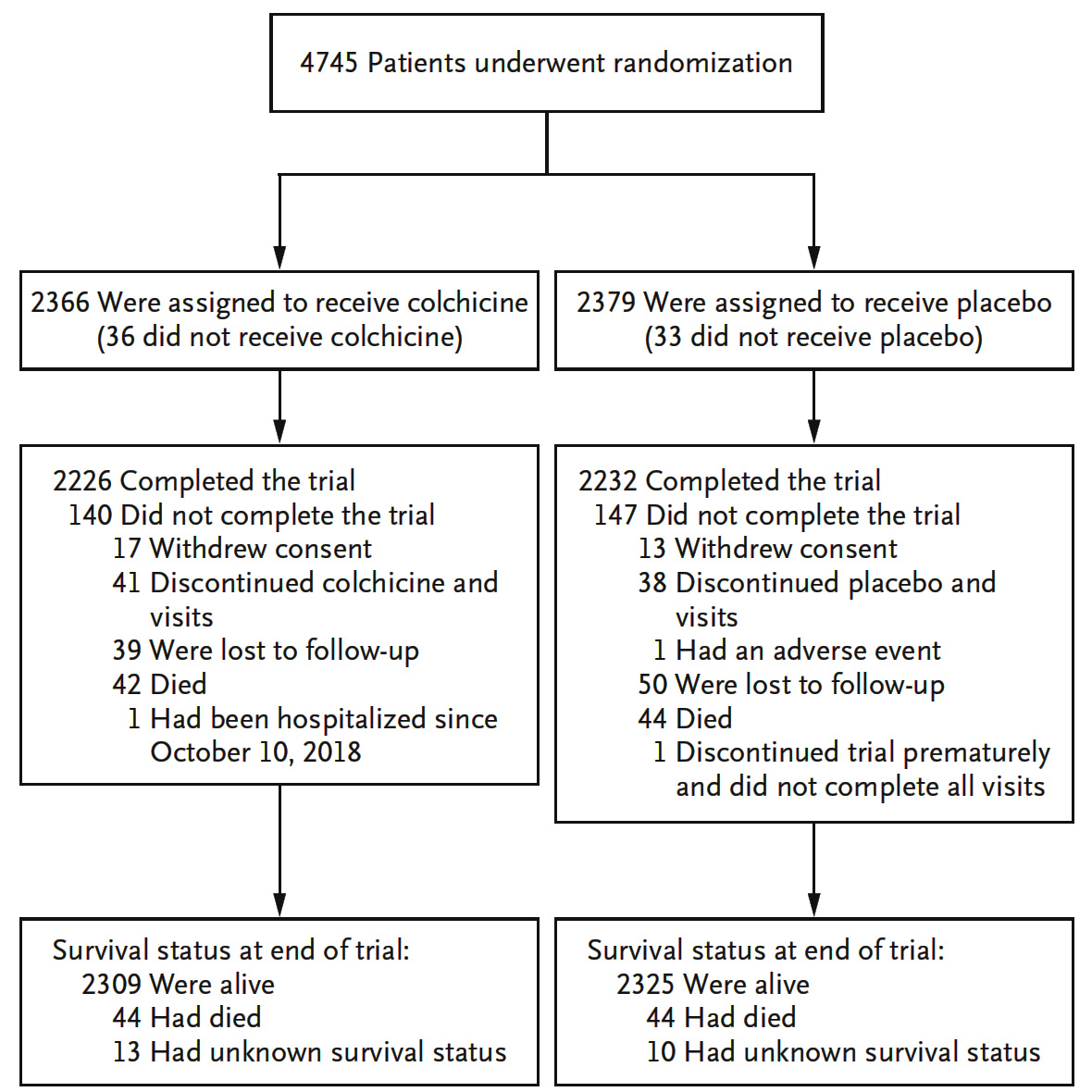 Tardif et al., N Engl J Med 2019;381:2497
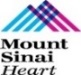 COLCOT Trial: Major Clinical Endpoints 
(ITT Population)
Tardif et al., N Engl J Med 2019;381:2497
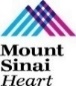 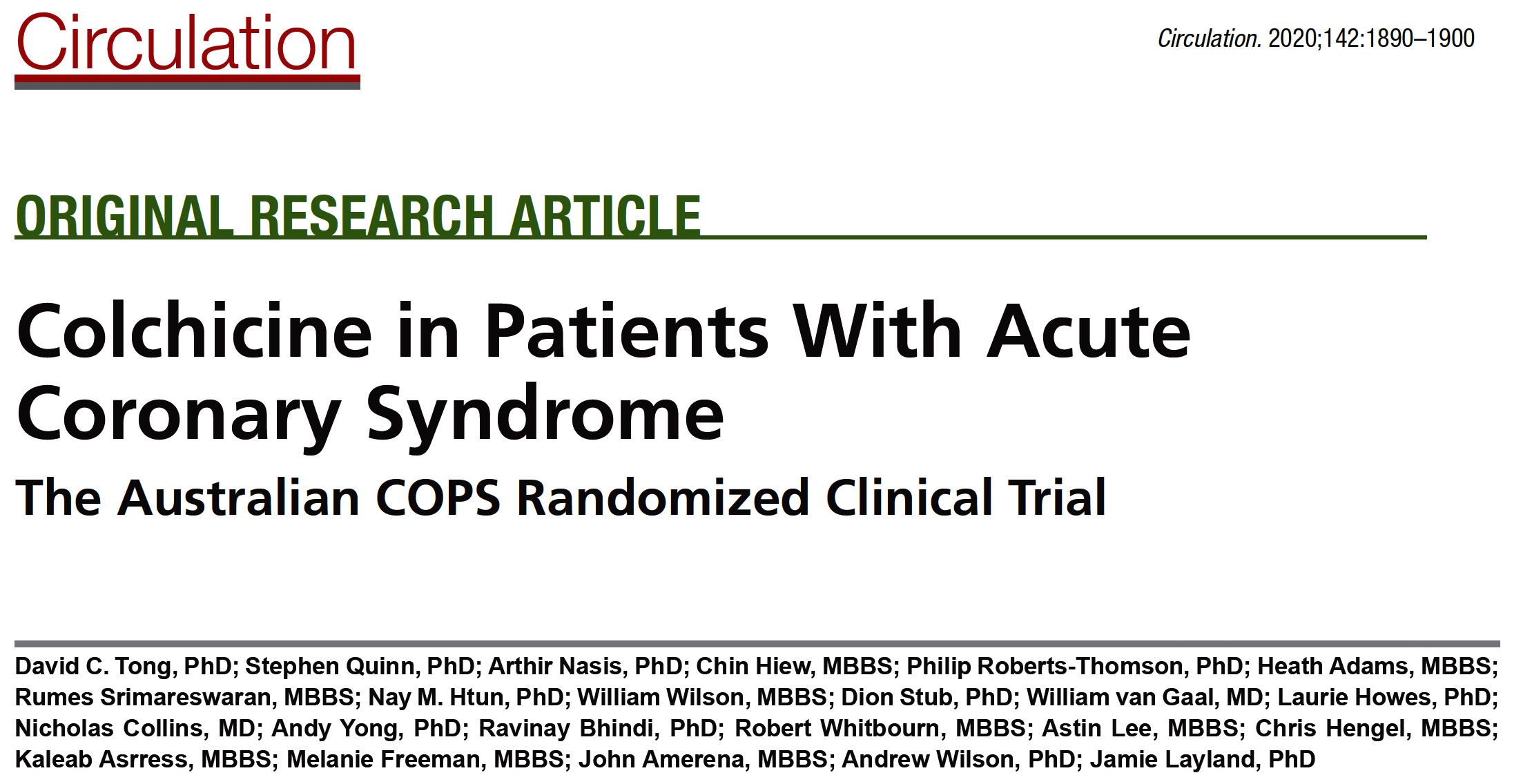 [Speaker Notes: Updated 4.4.2017]
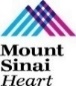 Australian COPS Trial: CONSORT Study Flowchart
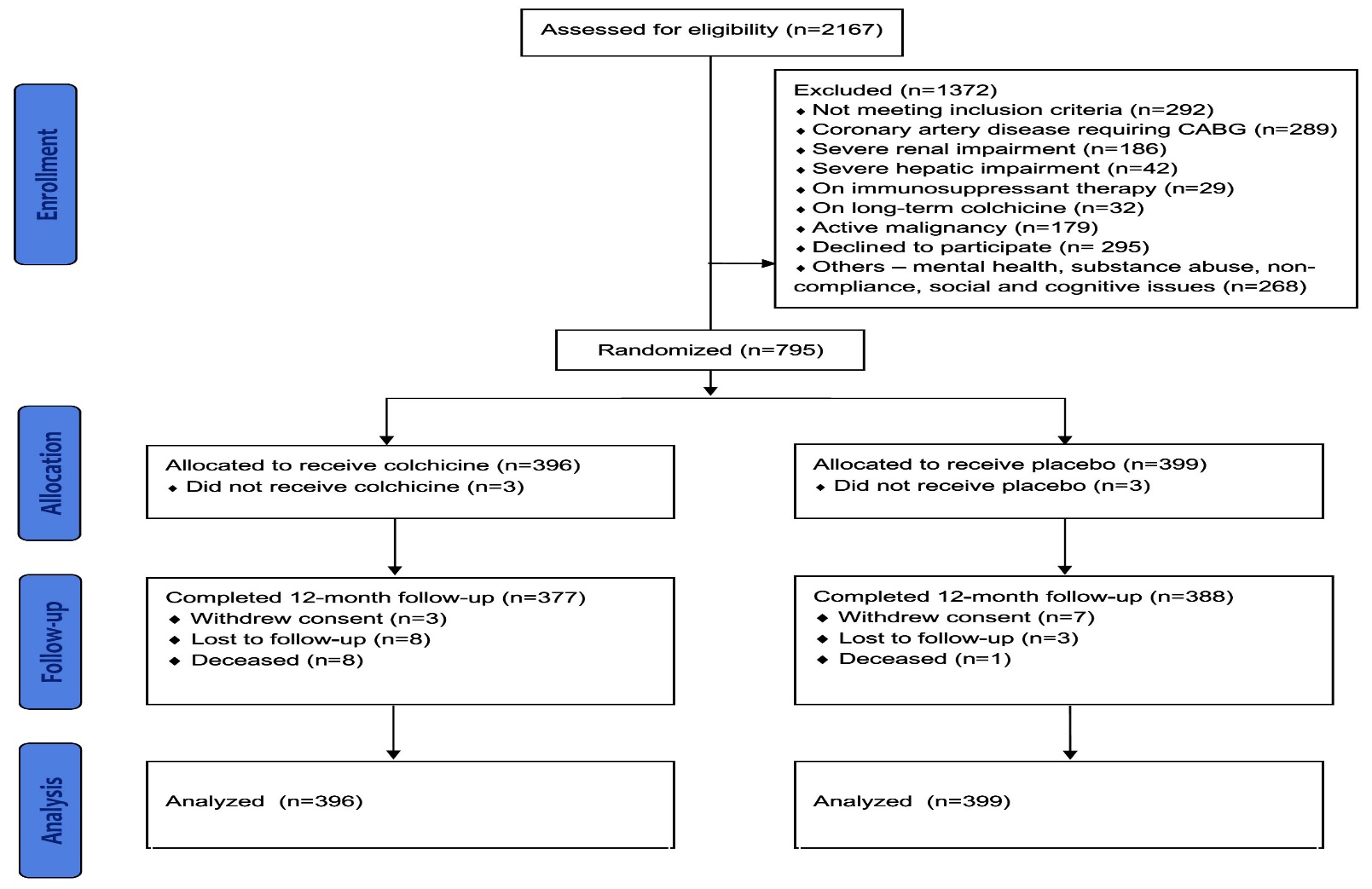 Colchicine  dose
0.5mg twice daily for 1M
and then
0.5mg once daily for 11M
Tong et al., Circulation 2020;142:1890
[Speaker Notes: Updated 4.4.2017]
Australian COPS Trial: K-M Survival for Primary Endpoint in the ITT Population at 365 Days
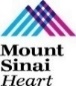 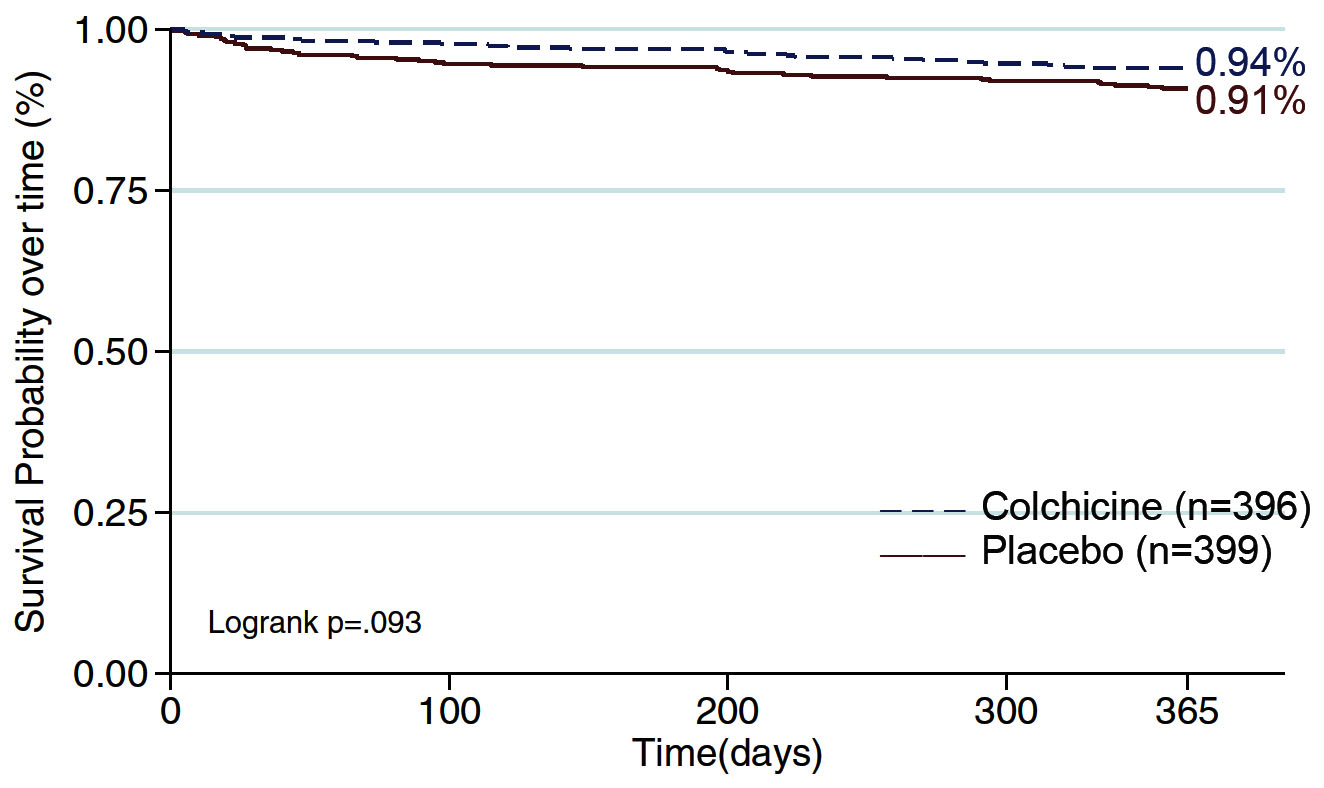 Tong et al., Circulation 2020;142:1890
[Speaker Notes: Updated 4.4.2017]
Australian COPS Trial: Clinical Endpoints at 
400 Days (ITT Population)
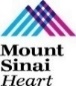 p=0.05
p=0.08
p=0.04
%
p=0.05
Tong et al., Circulation 2020;142:1890
[Speaker Notes: Updated 4.4.2017]
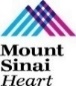 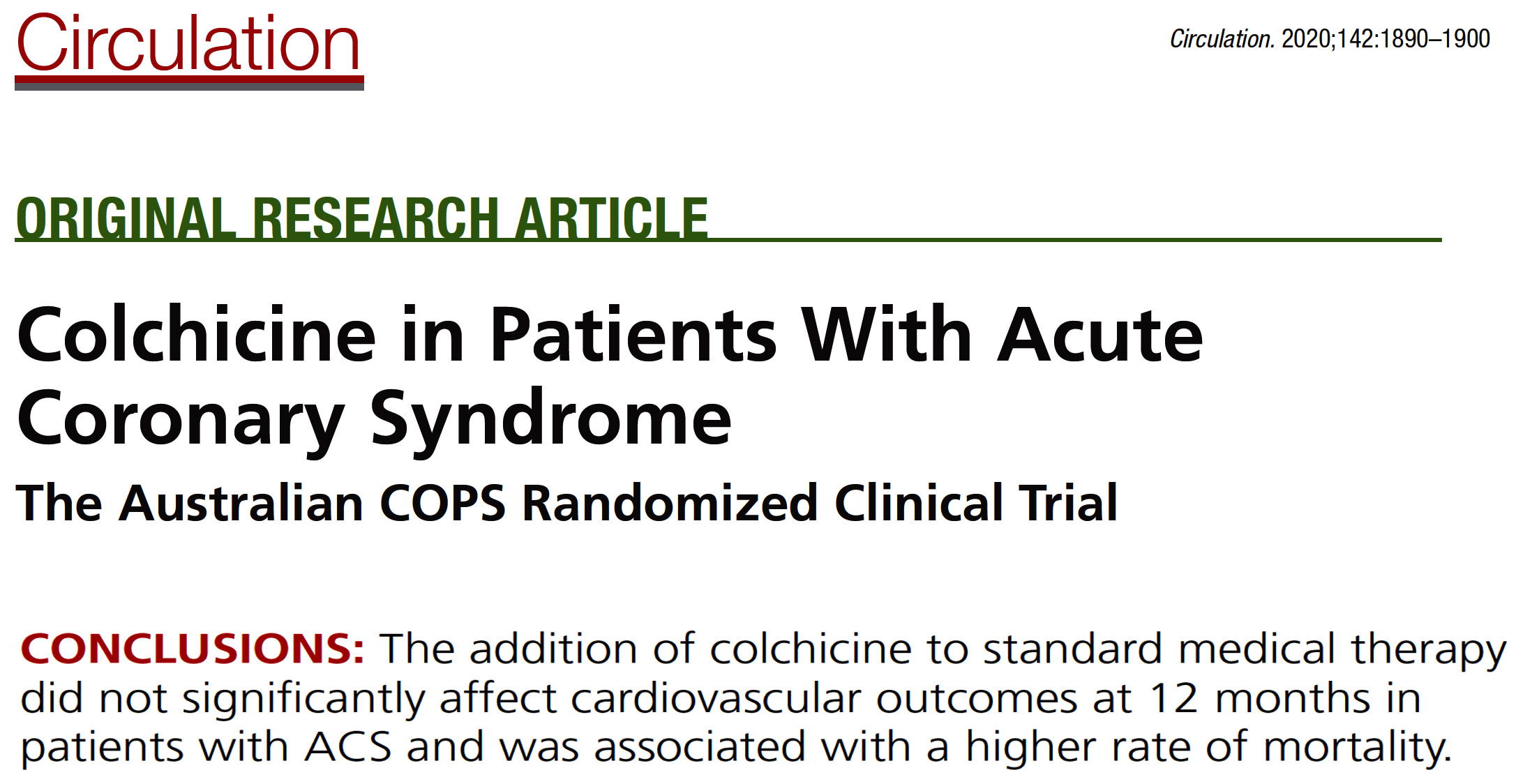 [Speaker Notes: Updated 4.4.2017]
Key Features of Colchicine Trials
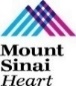 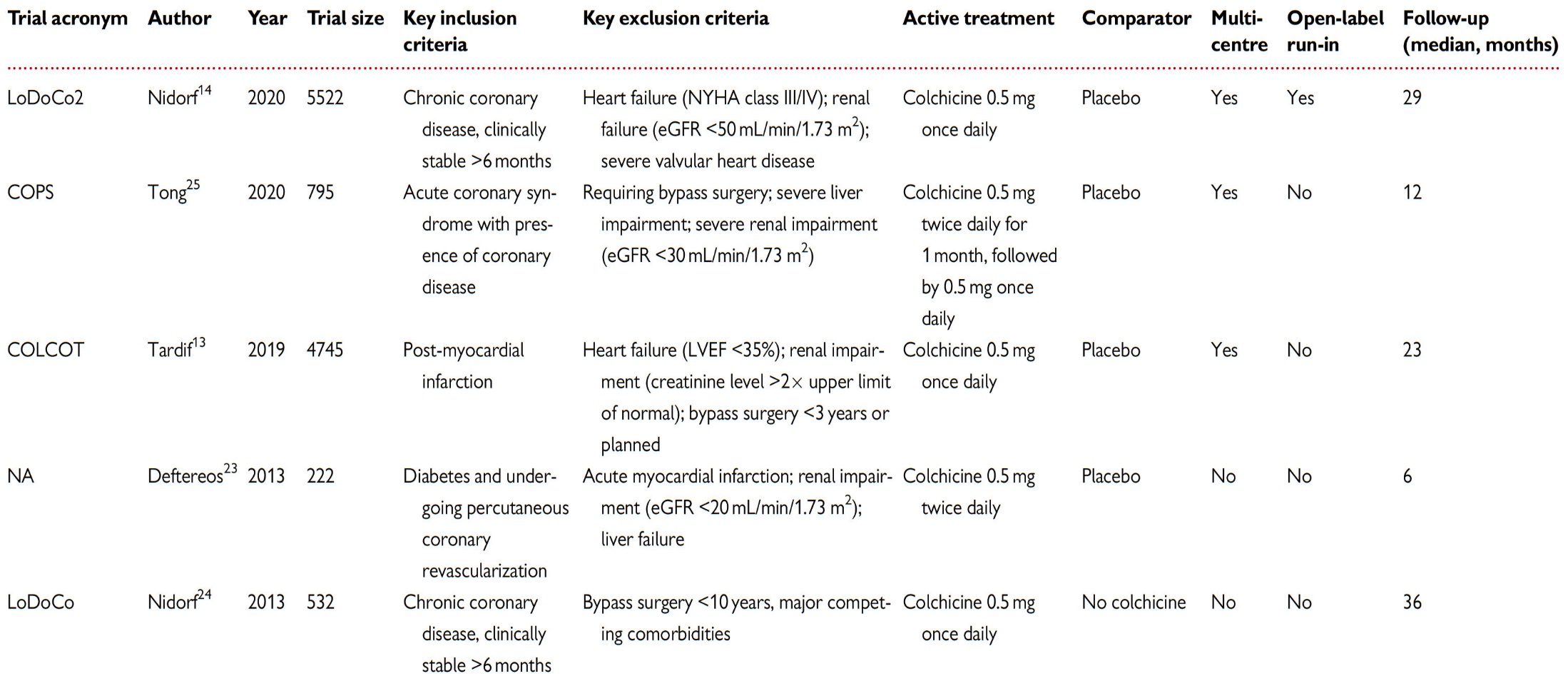 Fiolet et al., Eur Heart J 2021 Mar 26 Epub ahead of print
[Speaker Notes: Updated 4.4.2017]
Baseline Characteristics of Included Trials
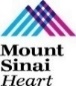 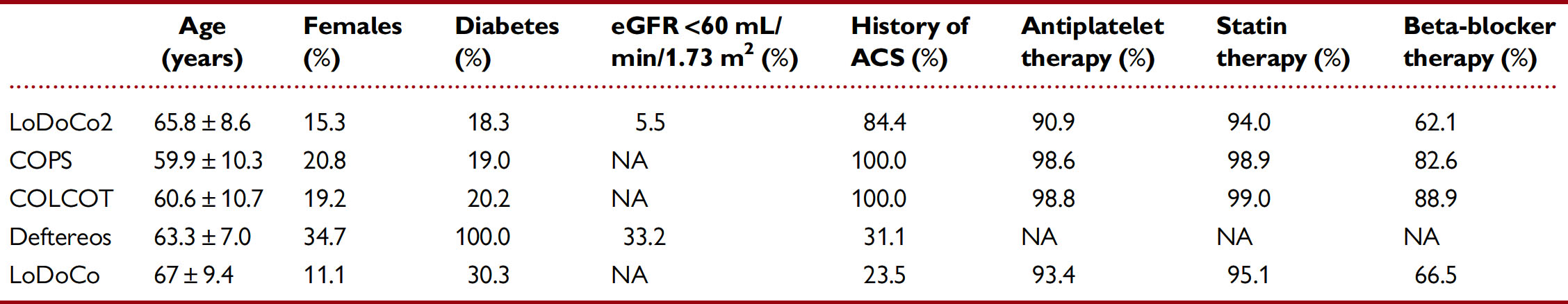 Fiolet et al., Eur Heart J 2021 Mar 26 Epub ahead of print
[Speaker Notes: Updated 4.4.2017]
Primary and Secondary Endpoint
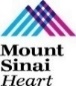 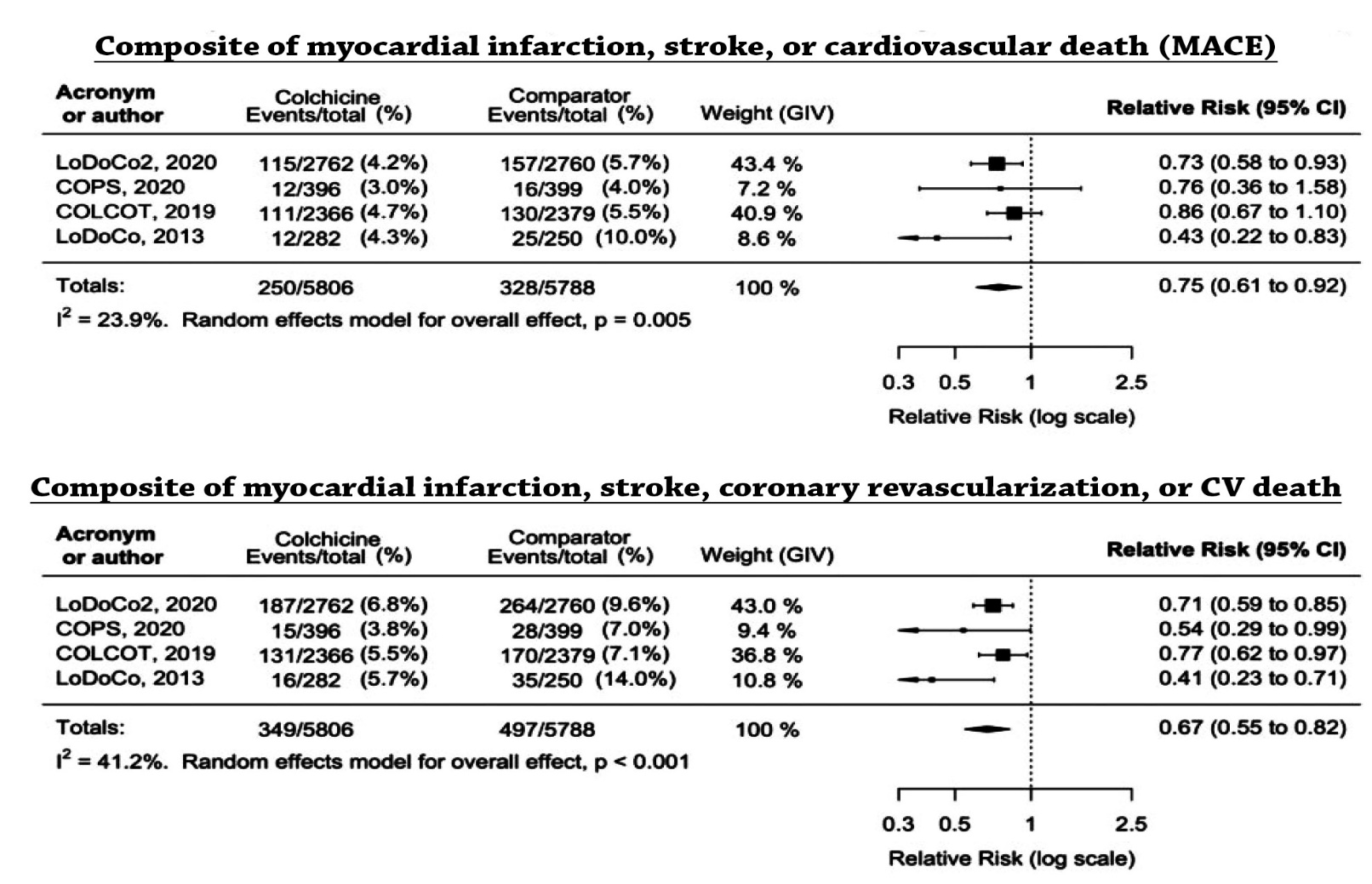 Fiolet et al., Eur Heart J 2021 Mar 26 Epub ahead of print
[Speaker Notes: Updated 4.4.2017]
MI, Stroke, and Coronary Revascularization
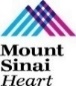 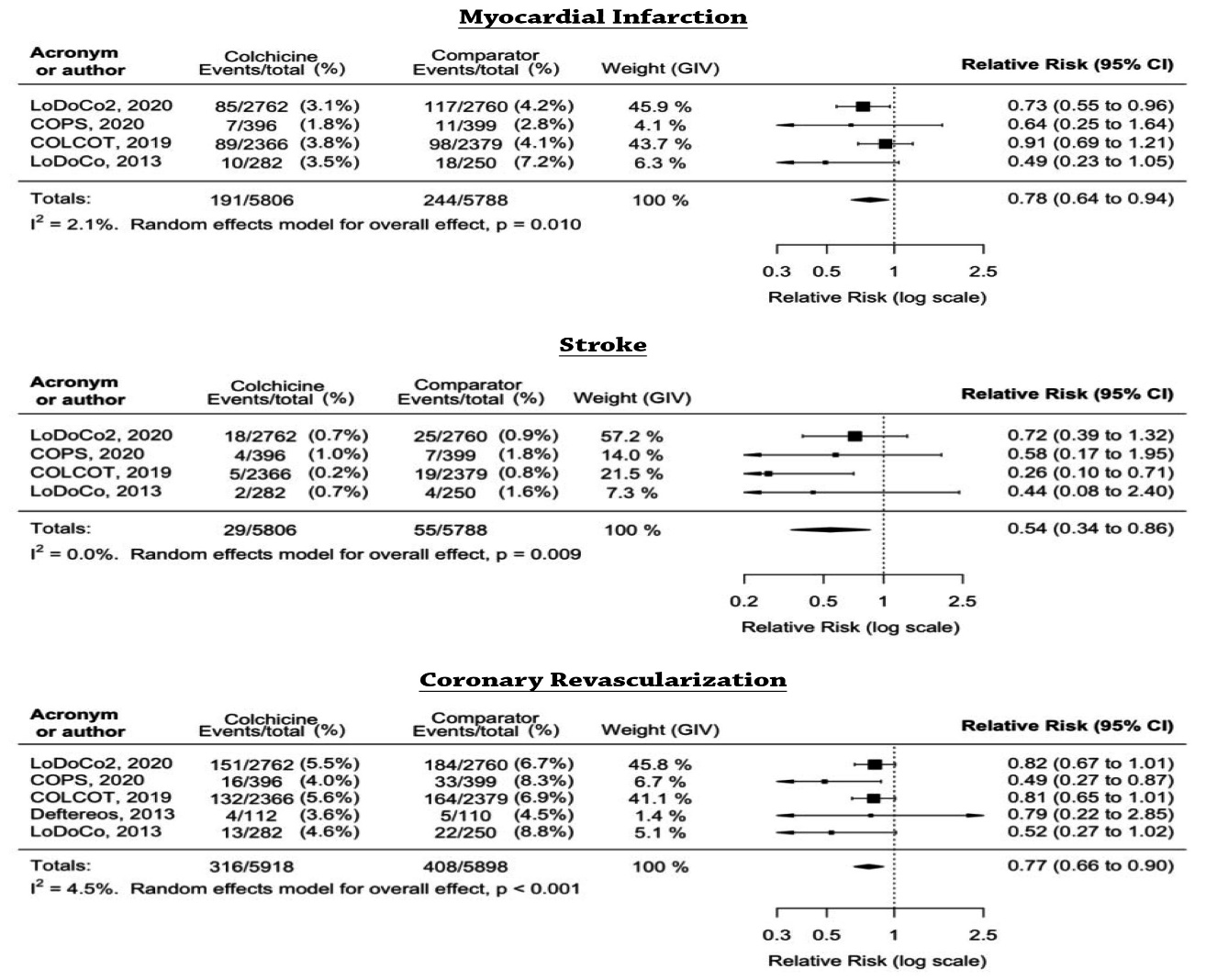 Fiolet et al., Eur Heart J 2021 Mar 26 Epub ahead of print
[Speaker Notes: Updated 4.4.2017]
Death
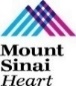 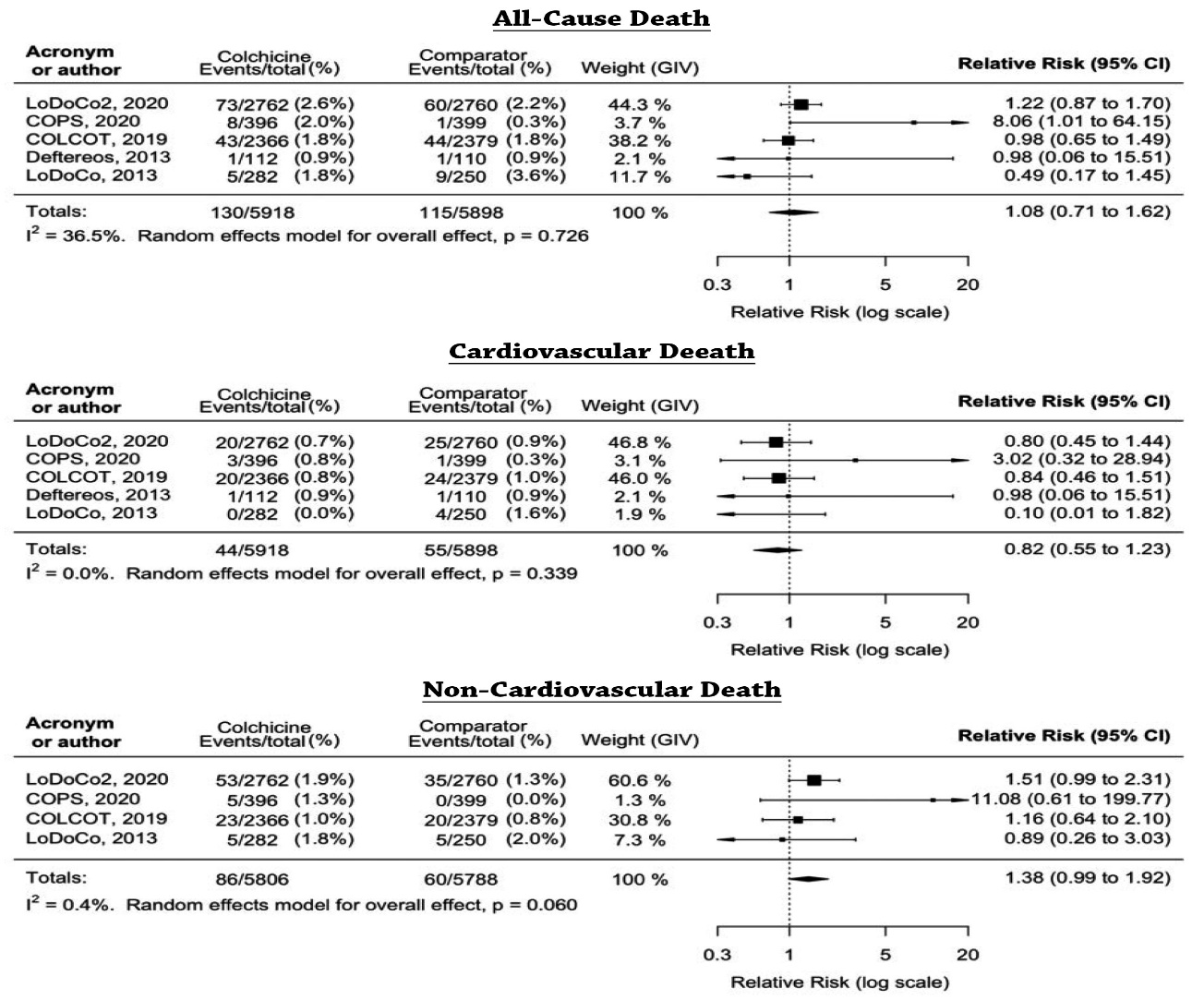 Fiolet et al., Eur Heart J 2021 Mar 26 Epub ahead of print
[Speaker Notes: Updated 4.4.2017]
Adverse Events
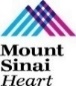 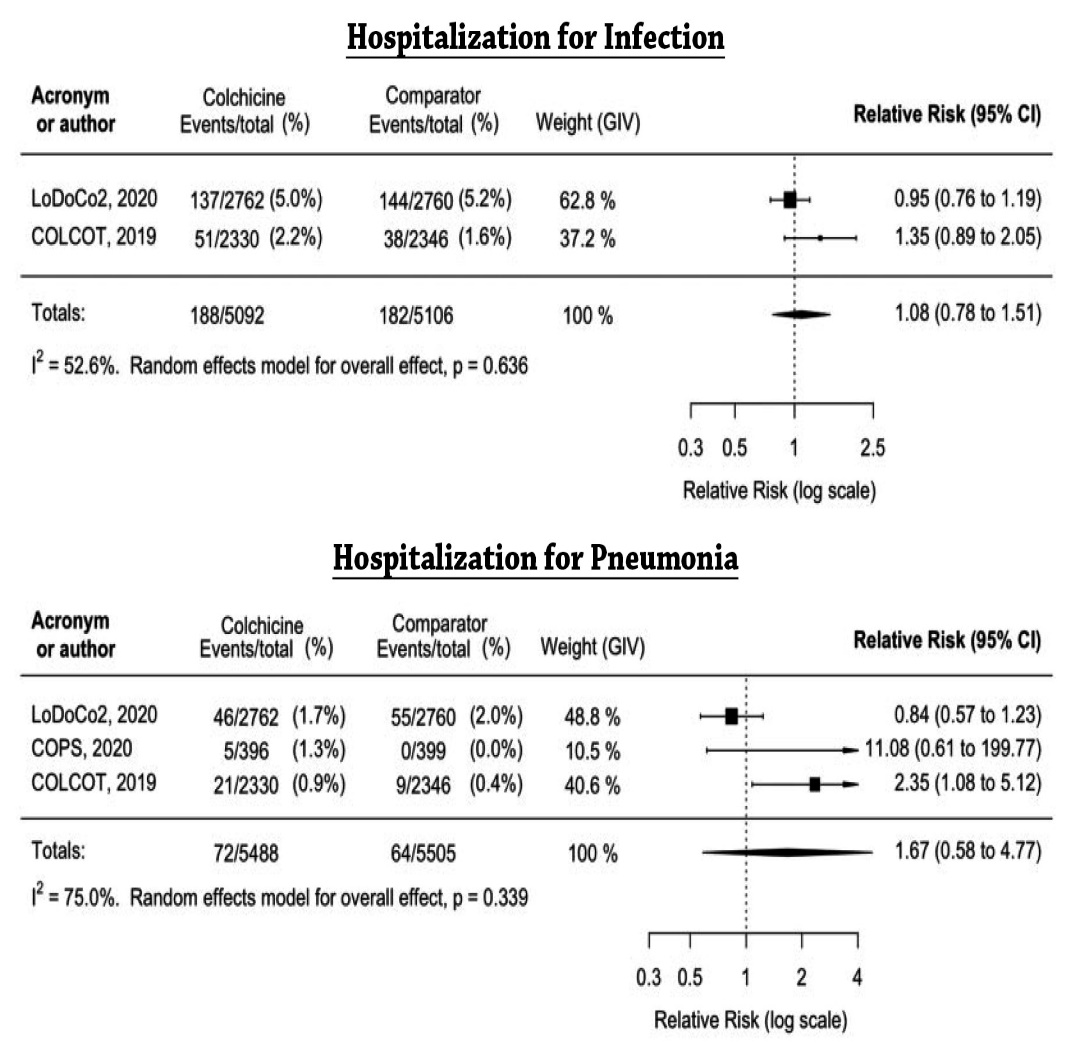 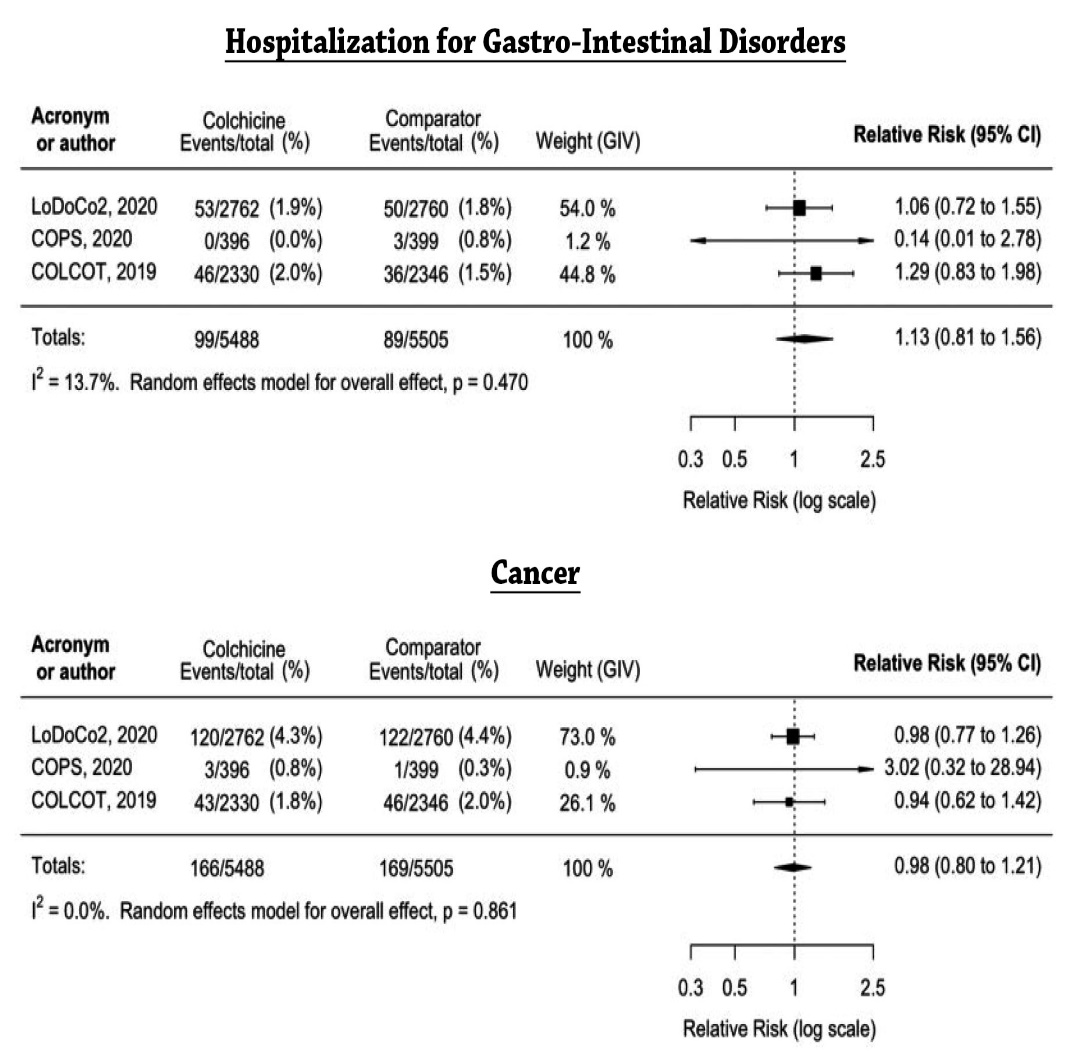 Fiolet et al., Eur Heart J 2021 Mar 26 Epub ahead of print
[Speaker Notes: Updated 4.4.2017]
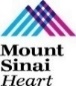 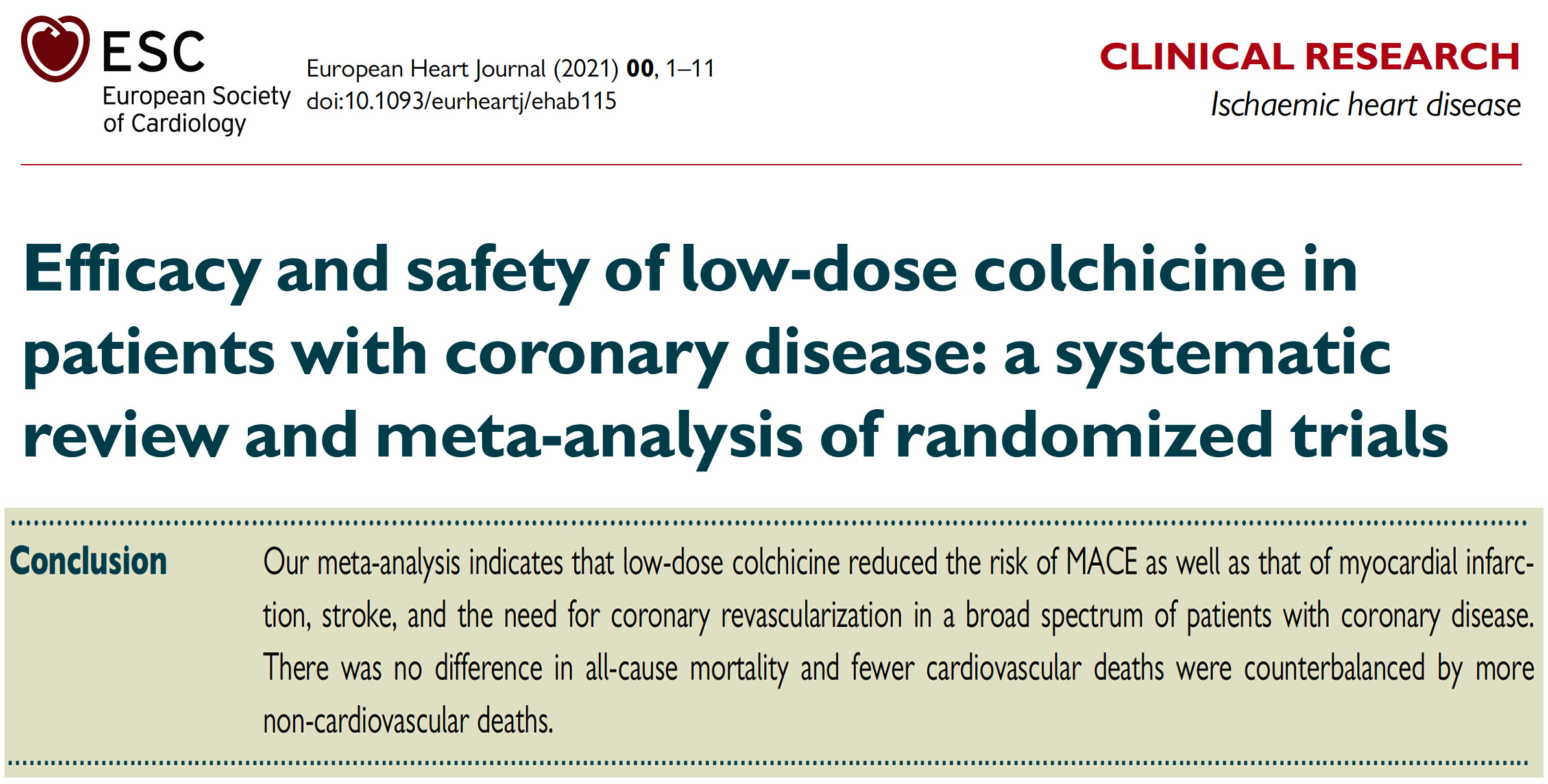 [Speaker Notes: Updated 4.4.2017]
Colchicine in Coronary Artery Disease
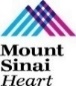 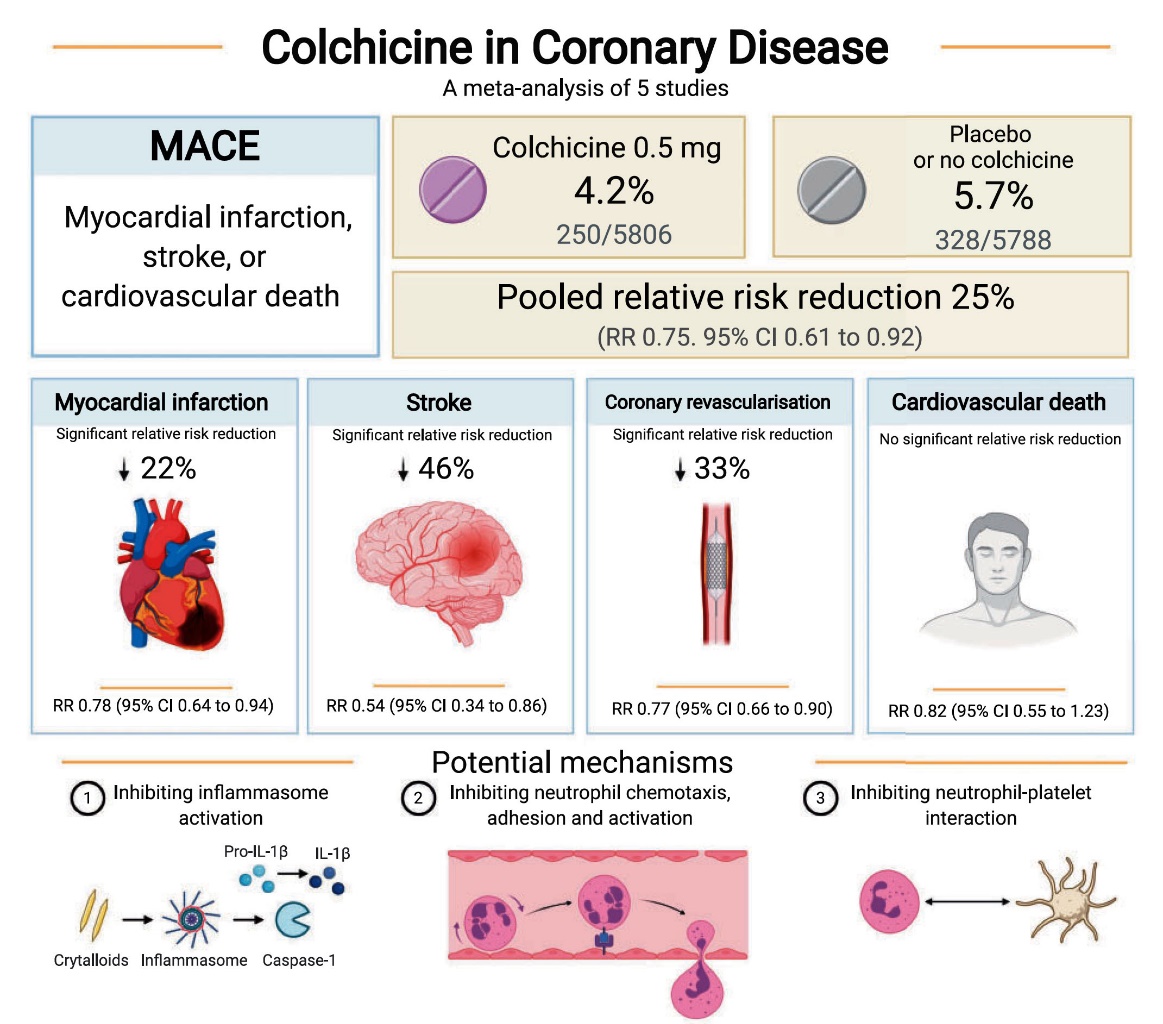 Fiolet et al., Eur Heart J 2021 Mar 26 Epub ahead of print
[Speaker Notes: Updated 4.4.2017]
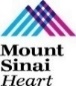 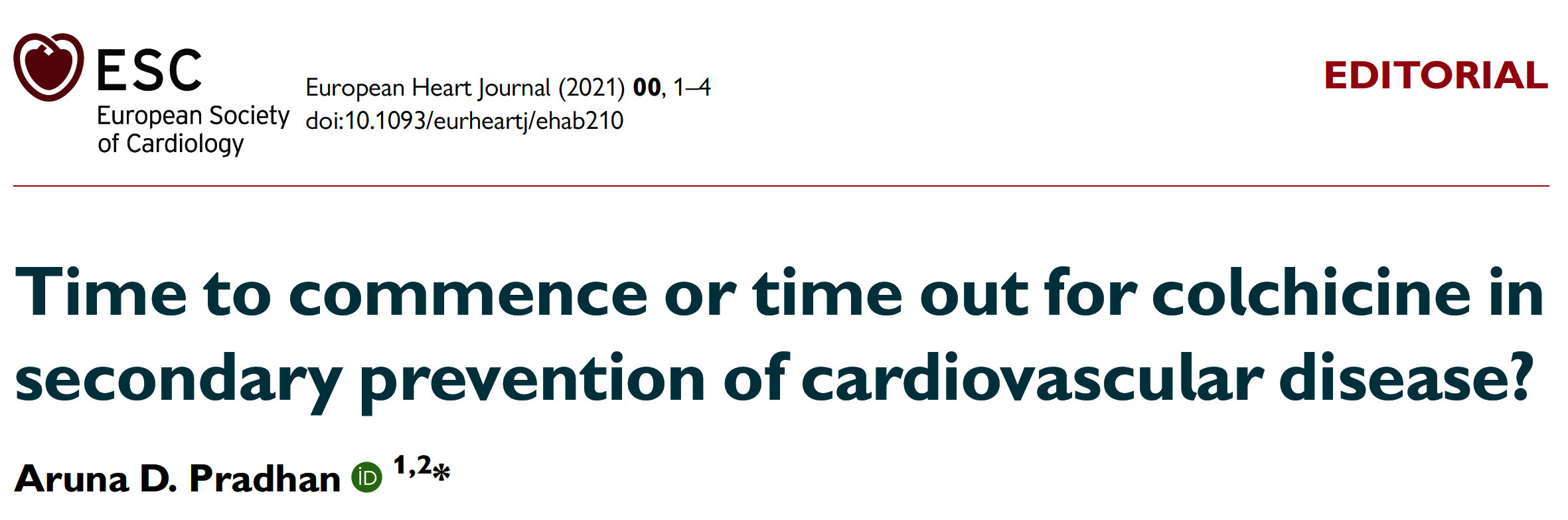 [Speaker Notes: Updated 4.4.2017]
Colchicine Randomized Controlled Trials 
Registered in Clinical Trials.gov
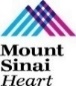 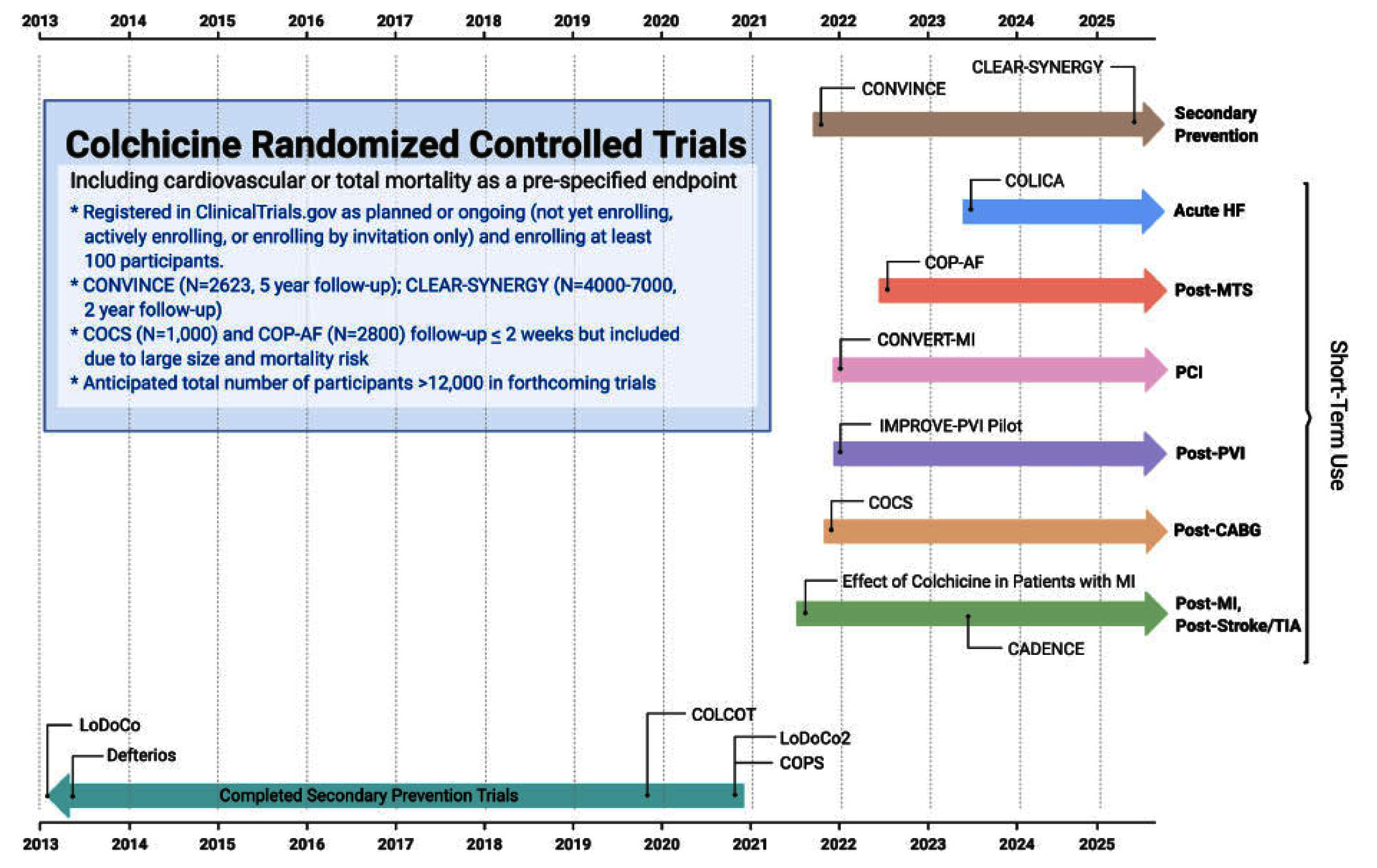 Pradhan A, Eur Heart J 6 April 2021 Epub ahead of print
[Speaker Notes: Updated 4.4.2017]
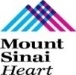 Latest Issues in Coronary Intervention
Recent data on role of Colchicine in CAD

Focused review of the month
 Impact of Hemoglobin A1c on CV outcomes post PCI
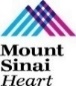 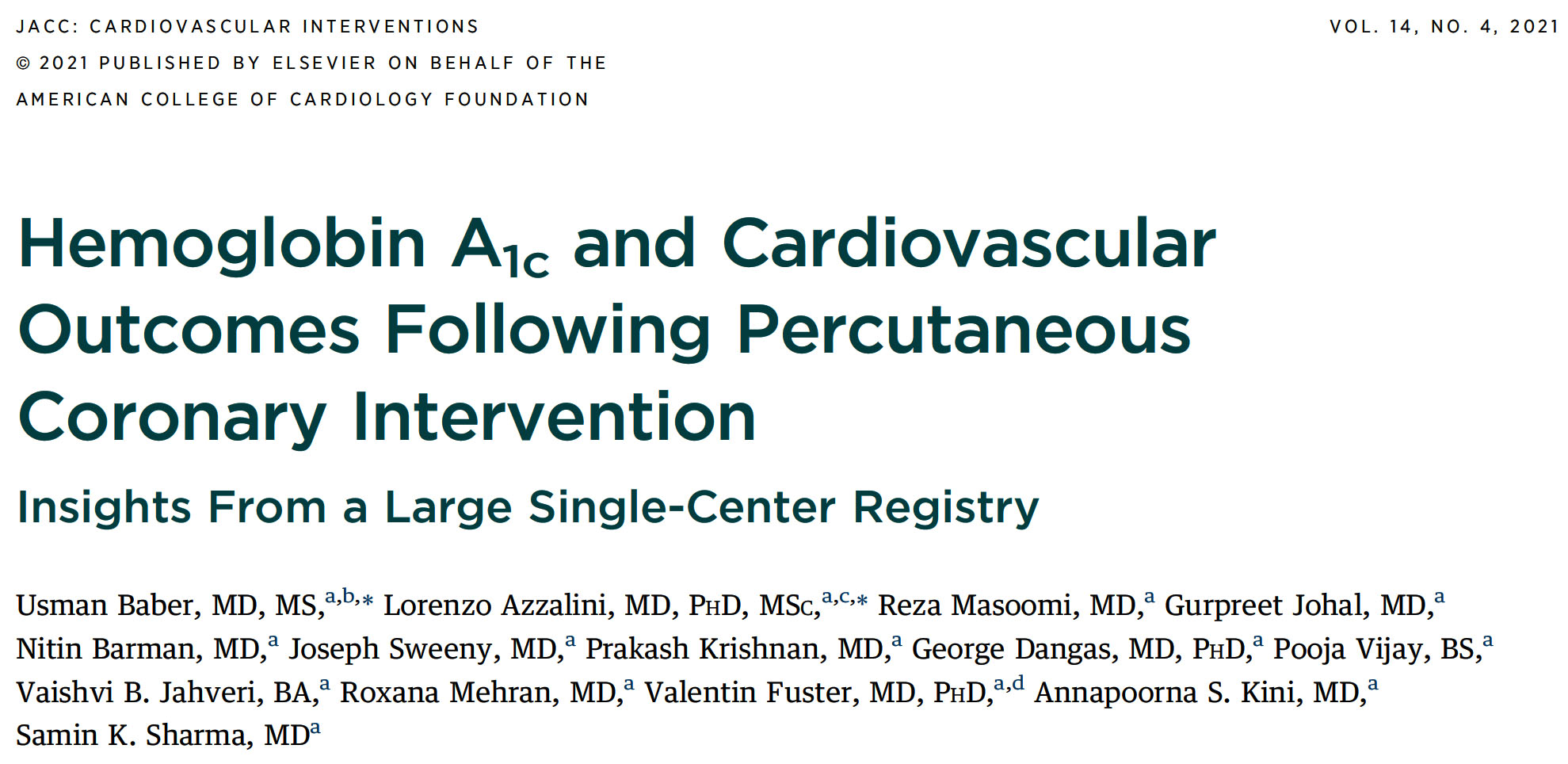 [Speaker Notes: Updated 4.4.2017]
Study Flowchart
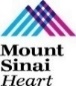 Between January 2009 and December 2017
Unique patients undergoing PCI
(n=24,590)
Missing HbA1c
(n=9,875)
With HbA1c data
(n=14,715)
Did not receive a stent
(n=1,120)
Received at least one stent
(n=13,595)
Died in hospital
(n=52)
Study population
(n=13,543)
HbA1c
7.1-8.0%
(n=2,609)
HbA1c
>80%
(n=3,388)
HbA1c
≤5.5%
(n=1,214)
HbA1c
5.6-6.0%
(n=2,202)
HbA1c
6.1-7.0%
(n=4,130)
Baber, Kini, Sharma et al., J Am Coll Cardiol Intv 2021;14:388
Baseline Clinical Characteristics
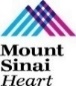 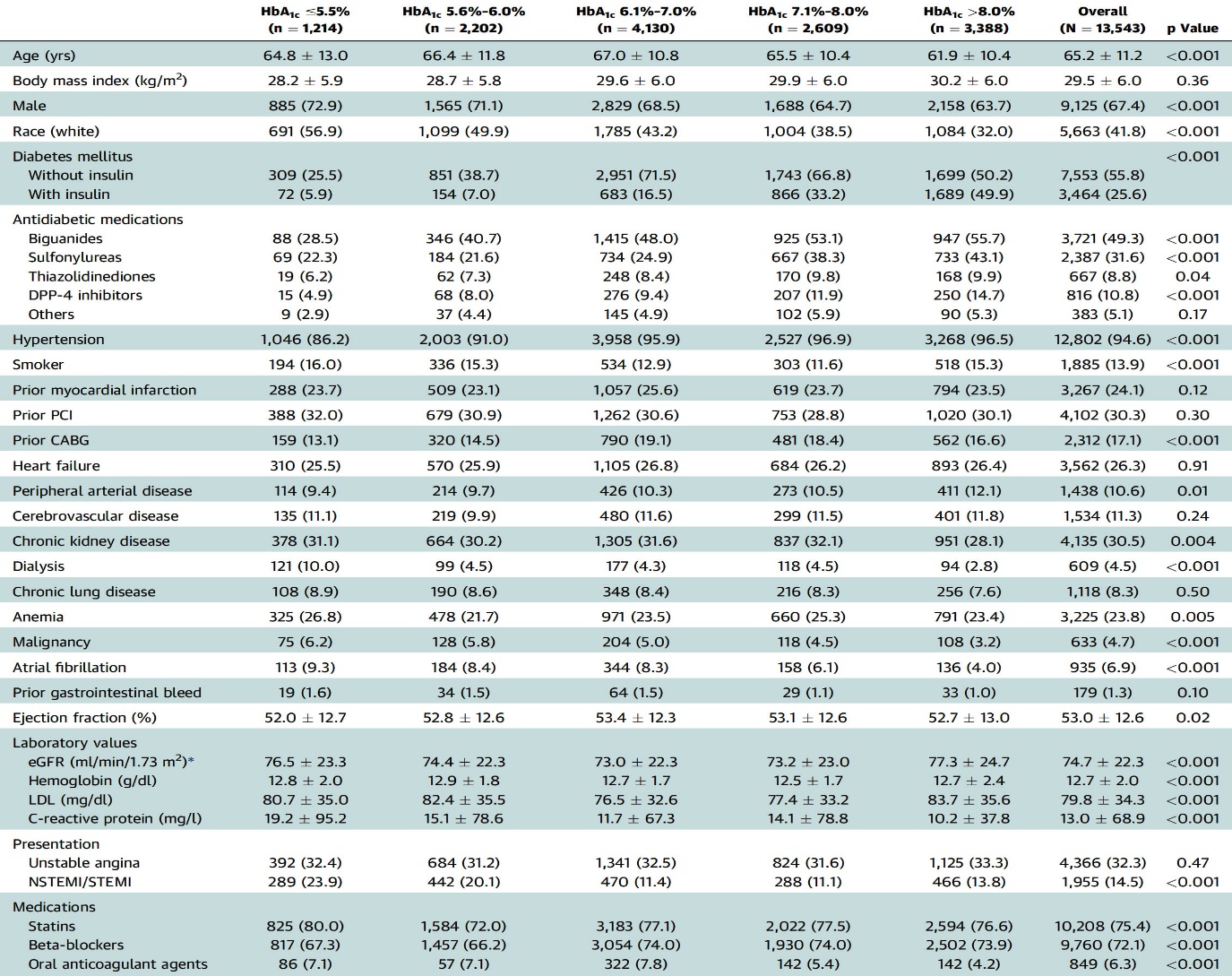 Baber, Kini, Sharma et al., J Am Coll Cardiol Intv 2021;14:388
Procedural Characteristics
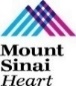 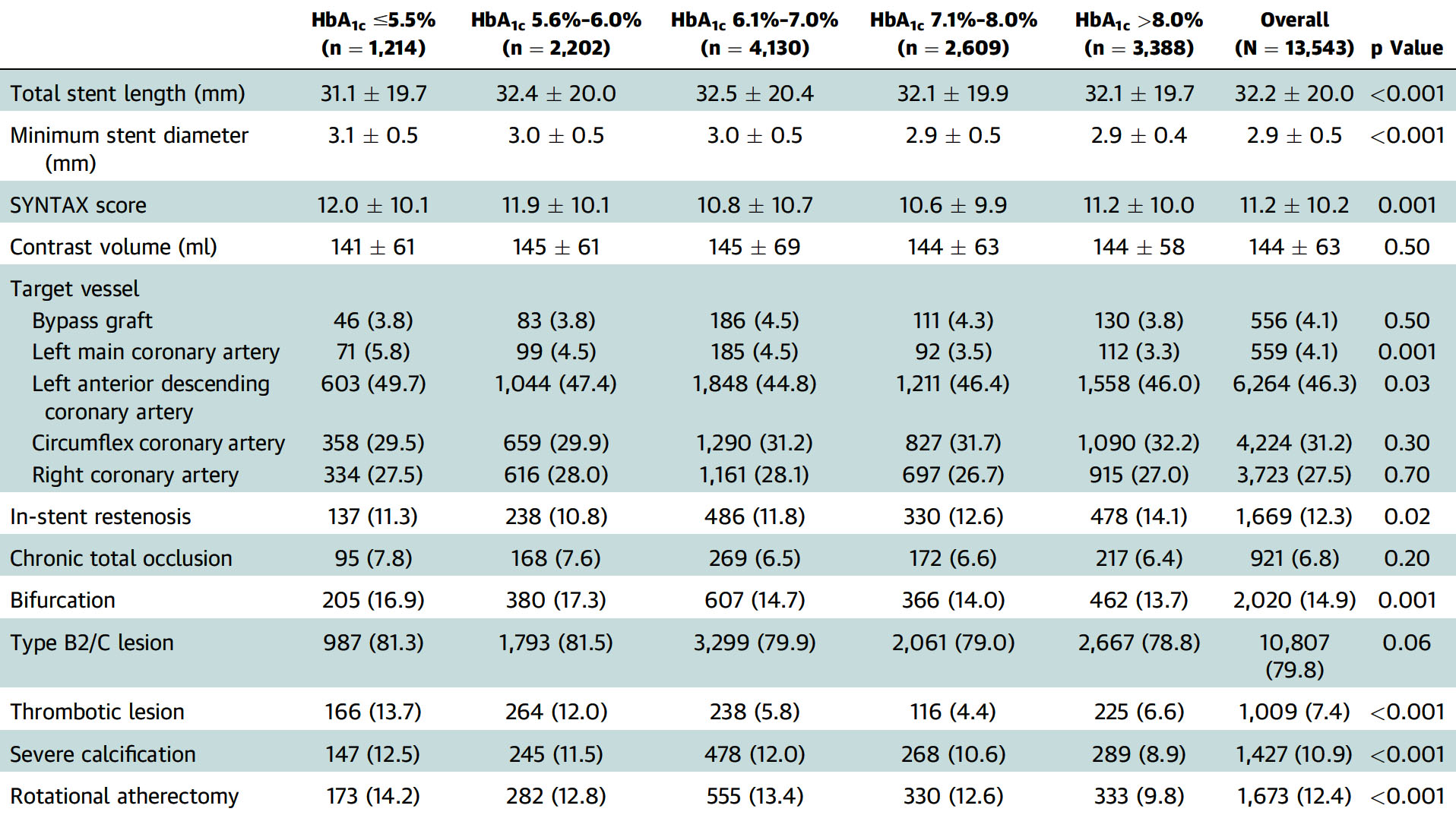 Baber, Kini, Sharma et al., J Am Coll Cardiol Intv 2021;14:388
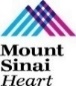 Rates of 1-Year Outcomes Stratified by HbA1c
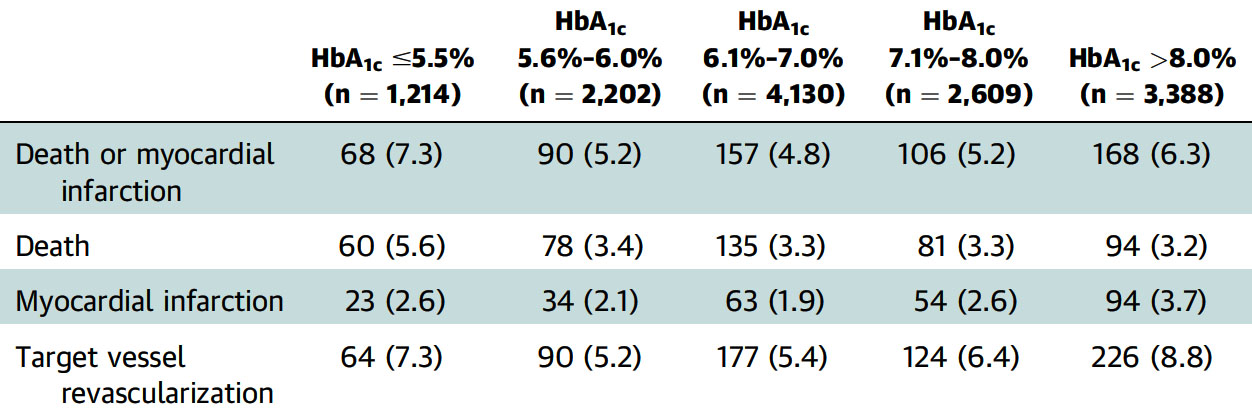 Baber, Kini, Sharma et al., J Am Coll Cardiol Intv 2021;14:388
Cumulative Incidence of 1-Yr Study Outcomes According to Glycated Hemoglobin Levels
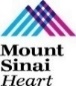 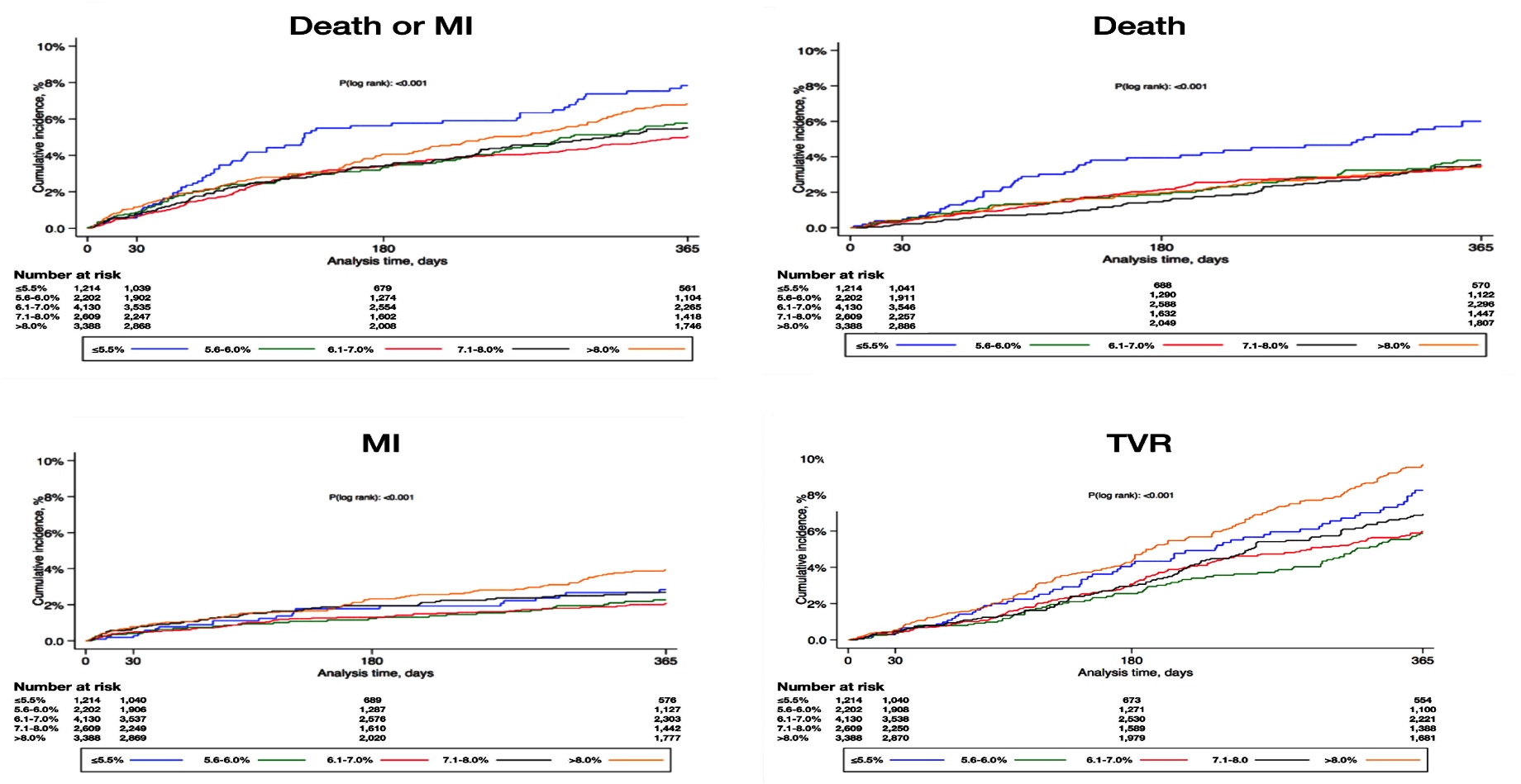 7.3%
6.3%
5.2%
5.6%
5.2%
4.8%
3.4%
3.3%
3.3%
3.2%
8.8%
7.3%
6.4%
5.4%
5.2%
3.7%
2.6%
2.6%
2.1%
2.1%
1.9%
Baber, Kini, Sharma et al., J Am Coll Cardiol Intv 2021;14:388
Age- and Sex-Adjusted HR and 95%CI for All-Cause Death 
or MI by Glycated Hb Level According to Restricted Cubic Spline Regression Models Using 3 Knots at 6%, 7% and 8%
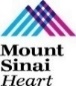 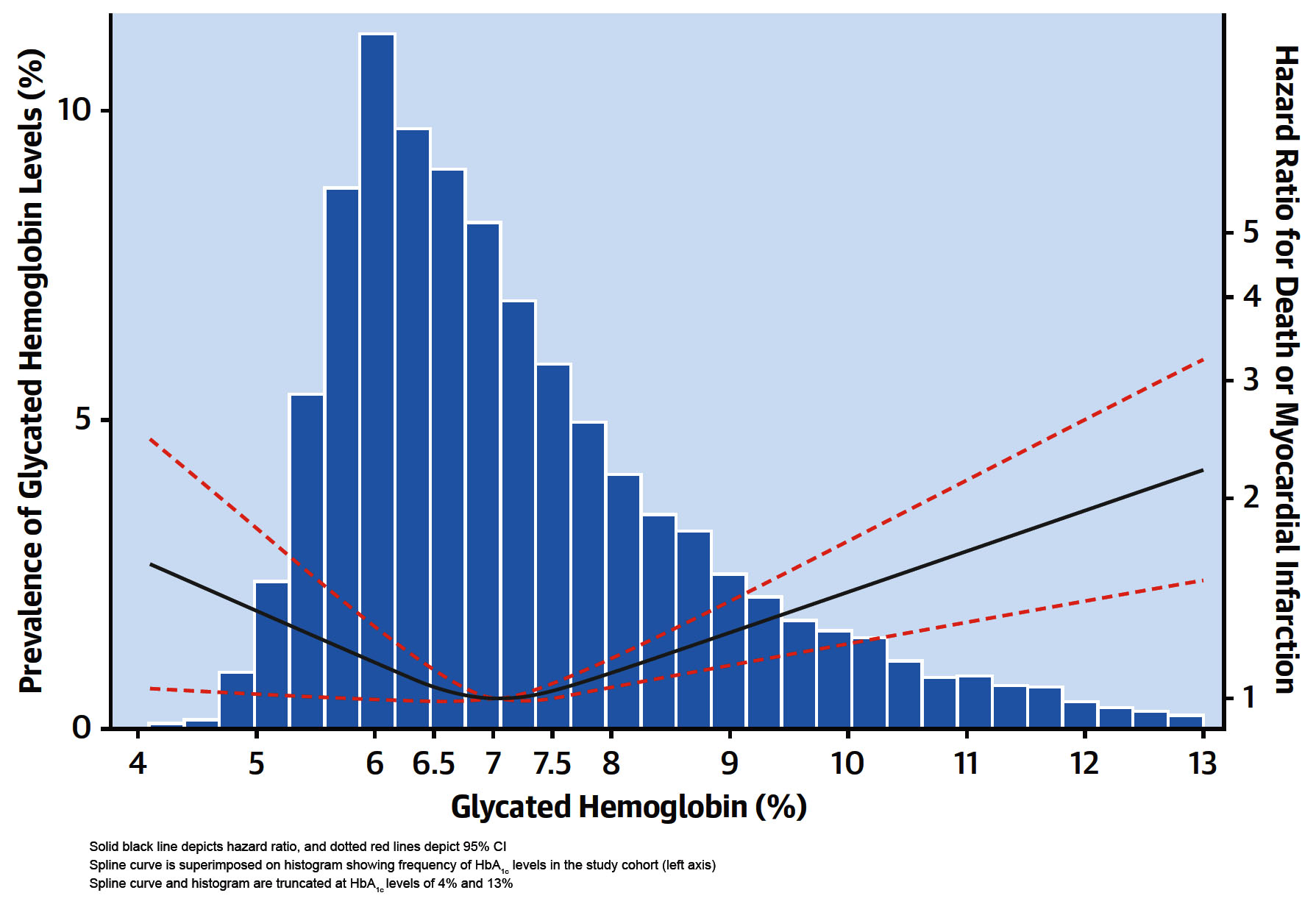 Baber, Kini, Sharma et al., J Am Coll Cardiol Intv 2021;14:388
Adjusted Risk for Clinical Outcomes at 1 Year Stratified by HbA1c
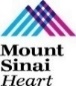 Reference
Reference
Reference
%
Baber, Kini, Sharma et al., J Am Coll Cardiol Intv 2021;14:388
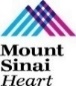 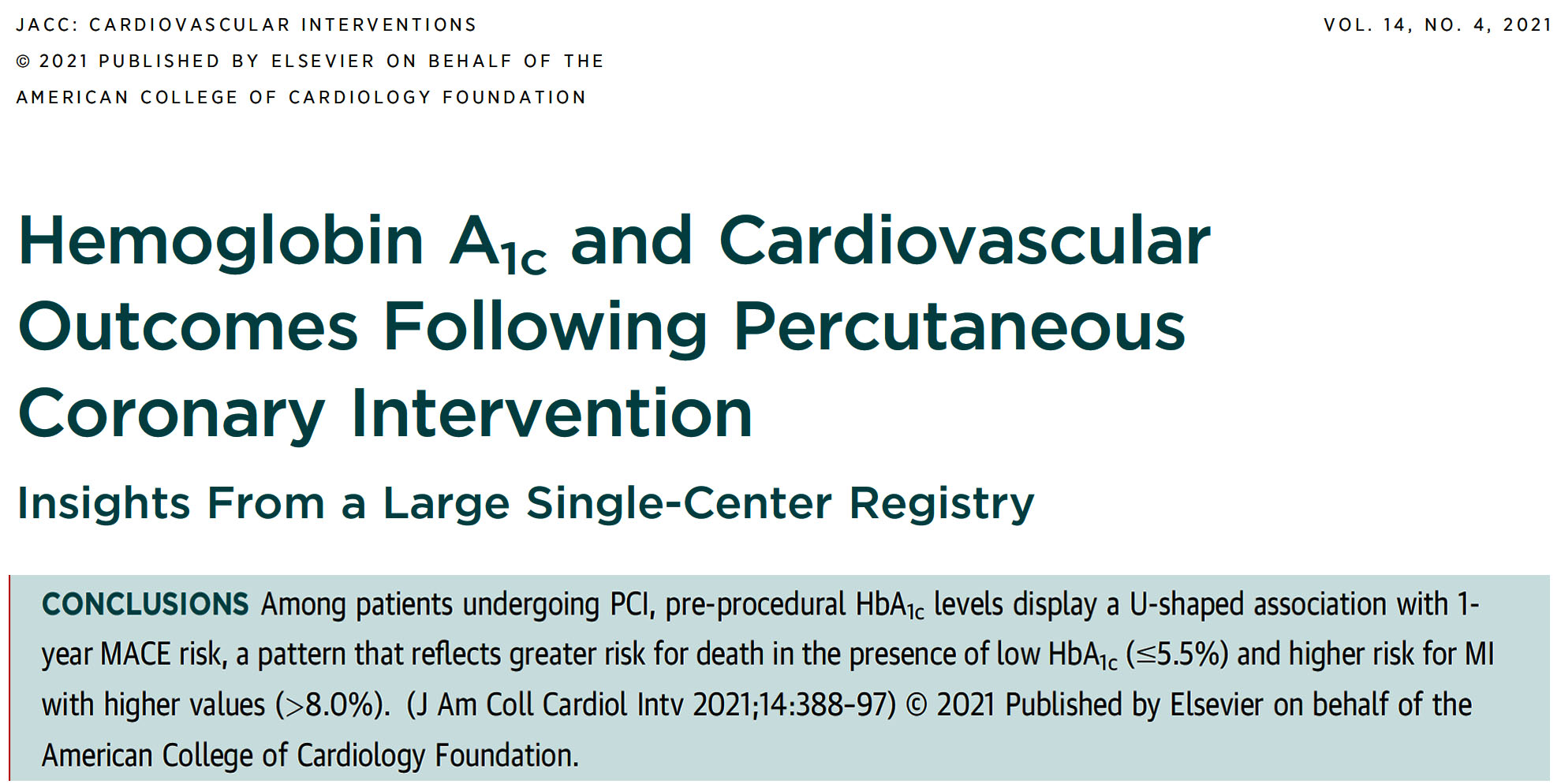 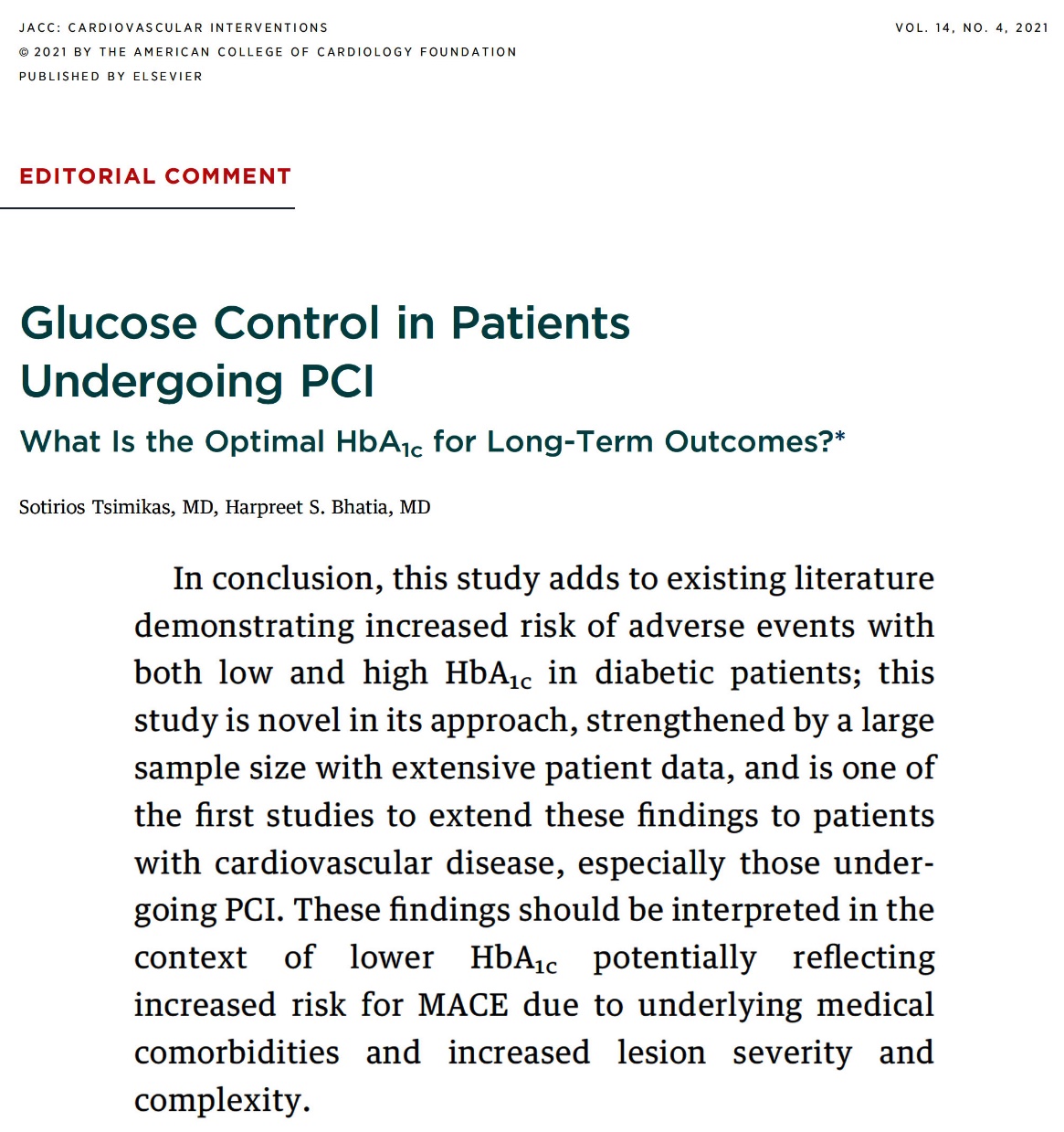 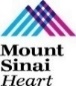 [Speaker Notes: Updated 4.4.2017]
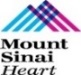 Take Home Message:Role of Colchicine in CAD and HbA1c on CV events post PCI
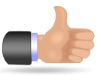 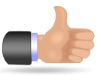 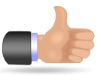 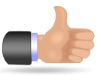 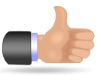 Colchicine reducing cardiac events in CAD pts:  
 Colchicine reducing MI in CAD pts:  
 Colchicine reducing non-cardiac deaths in CAD pts: 
 Colchicine serious side effects causing d/c:
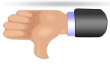 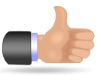 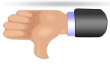 A recent single center registry report of pts undergoing PCI, pre-procedure HbA1c levels displayed a U shaped relationship with CV outcomes with levels <5.5% associated with higher death and levels >8% is associated with higher MI and trend towards higher revascularization. Hence optimal HbA1c level seems to be 6-7%.
[Speaker Notes: HbA1c]
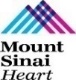 Question # 1
Following statements are true regarding the outcomes of colchicine  vs placebo in the RCT except;

 Colchicine use was associated with lower MACE

 Colchicine use was associated with lower MI

Colchicine use was associated lower stroke

 Colchicine use was associated with lower non-cardiac deaths

E.  Colchicine use was associated with lower revascularization
The correct answer is D
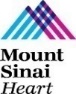 Question # 2
Following statements are true regarding the potential  mechanism of actions of colchicine causing improved CV outcomes except;

A. Colchicine inhibits inflammasome 

B. Colchicine activates IL-1B 

C. Colchicine inhibits IL-1B 

D. Colchicine inhibits neutrophil chemotaxis 

E. Colchicine inhibits neutrophil-platelet interaction
The correct answer is B
Question # 3
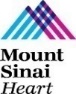 Following statements are true regarding the impact of HbA1c  levels on CV outcomes except:

 Levels showed U shaped curve in outcomes

 Levels showed higher MI with higher levels

 Levels showed higher mortality with higher levels

 Levels showed higher mortality with levels <5.5% 

 Levels of 6.1-7% were associated with best outcomes
The correct answer is C